Parallelism, Multicore, and Synchronization
Hakim Weatherspoon
CS 3410
Computer Science
Cornell University
[Weatherspoon, Bala, Bracy, McKee, and Sirer, Roth, Martin]
Announcements
P4-Buffer Overflow is due today
Due Tuesday, April 16th 

C practice assignment
Due Friday, April 19th 

P5-Cache project
Due Friday, April 26th

Prelim2
Thursday, May 2nd, 7:30pm
xkcd/619
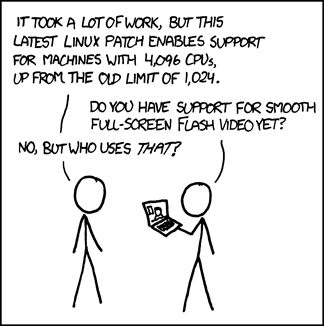 3
Big Picture: Multicore and Parallelism
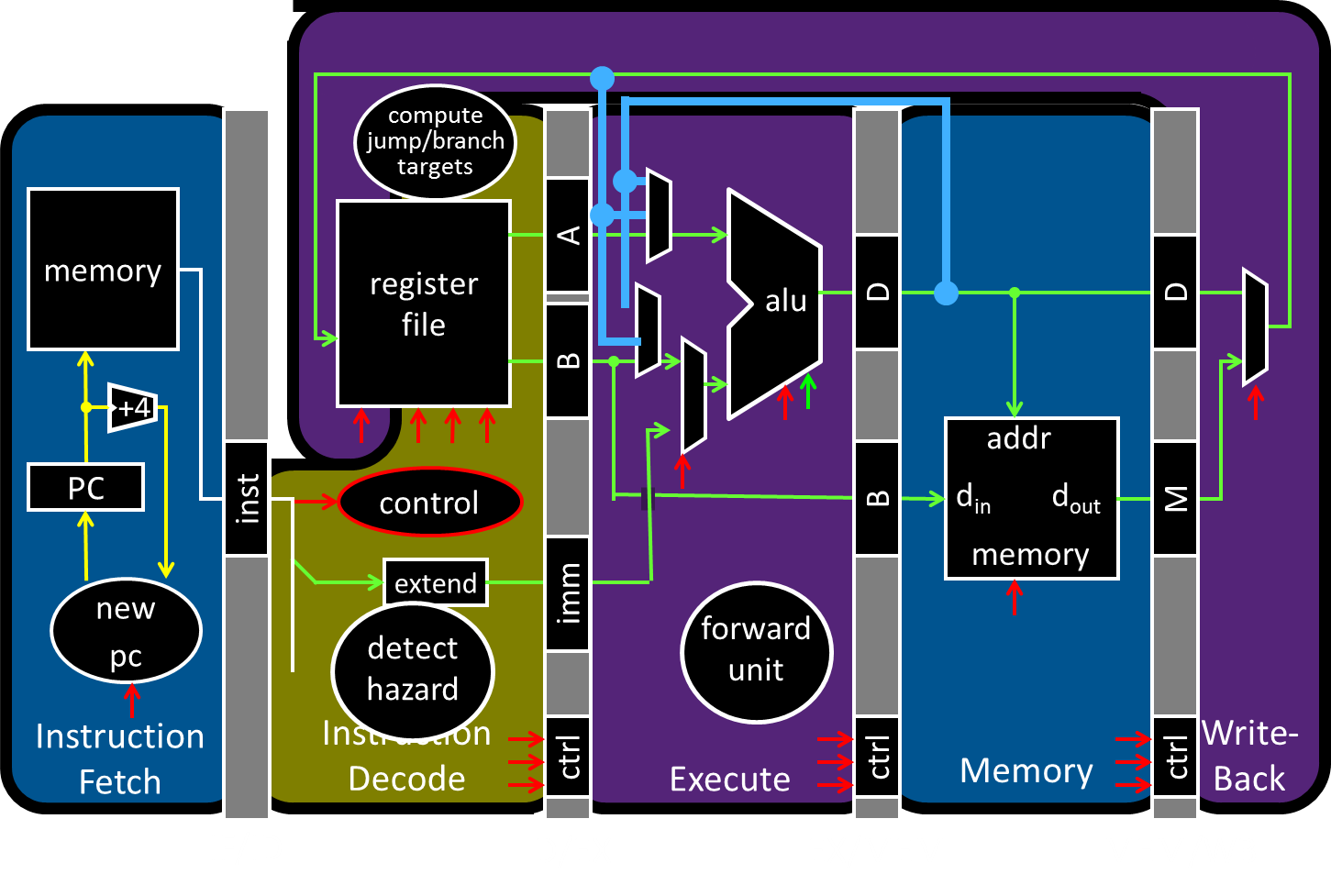 4
Big Picture: Multicore and Parallelism
Why do I need four computing cores on my phone?!
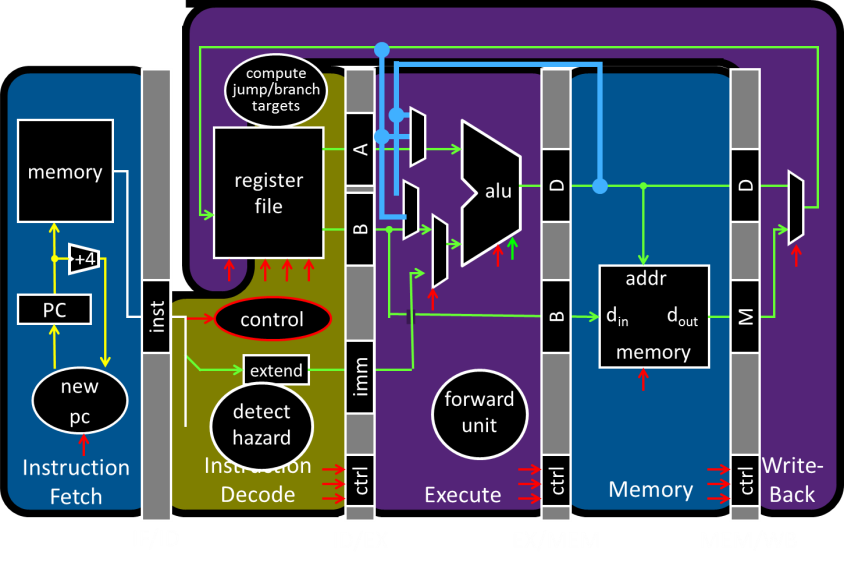 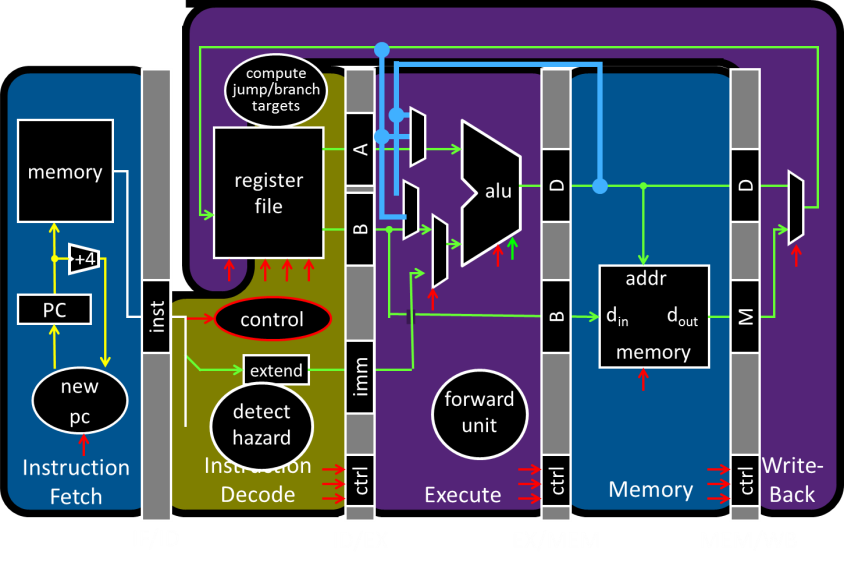 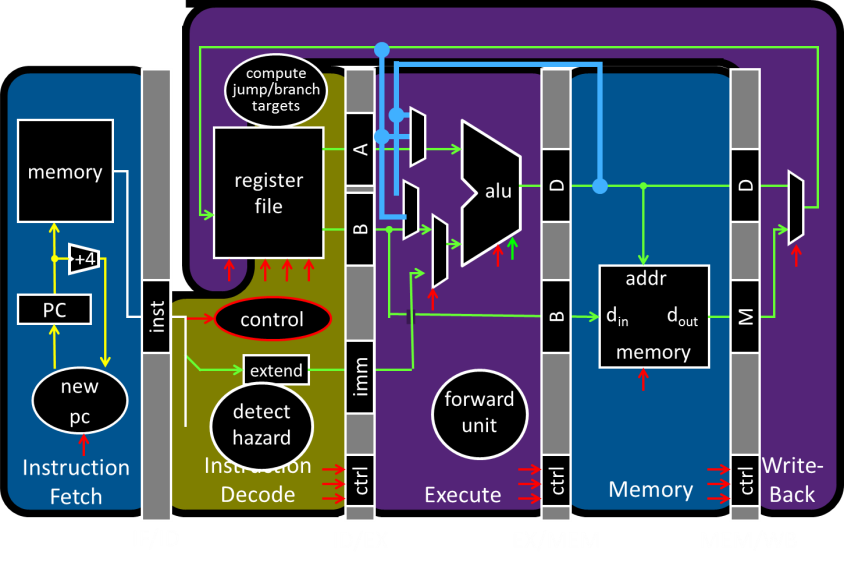 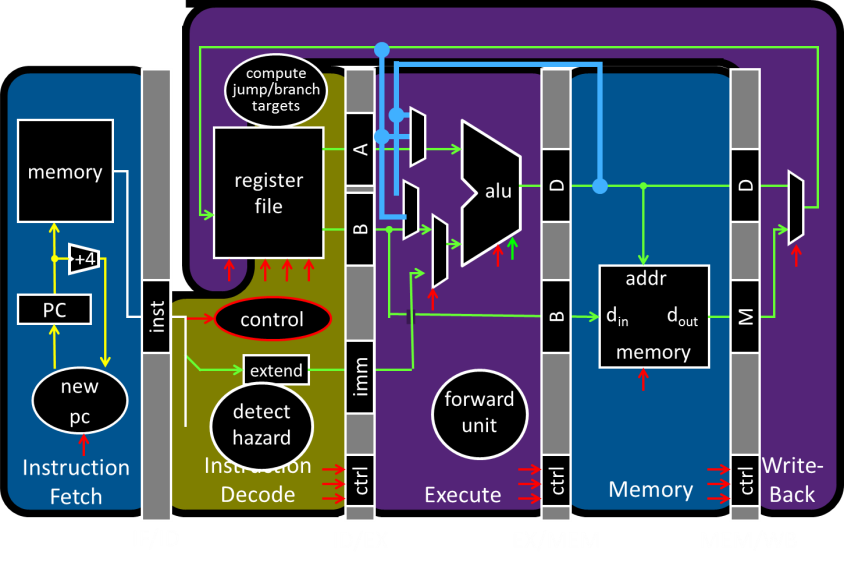 5
Big Picture: Multicore and Parallelism
Why do I need eight computing cores on my phone?!
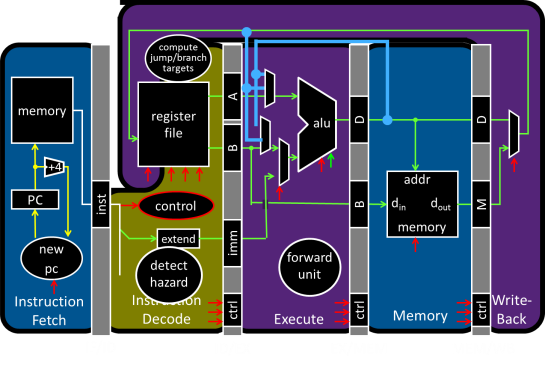 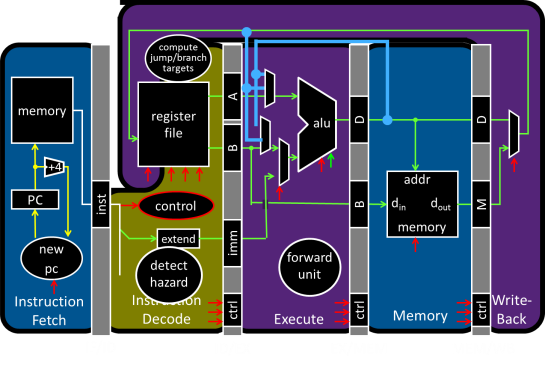 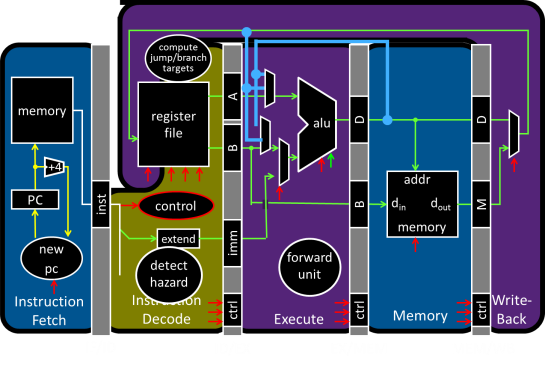 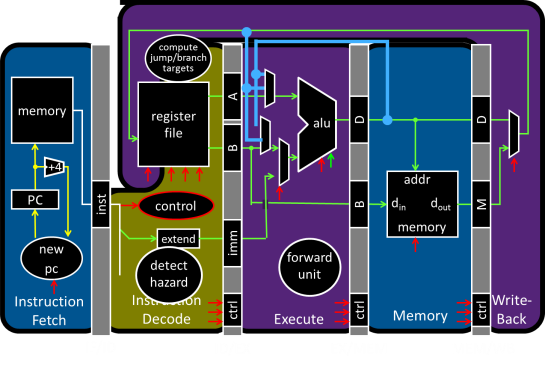 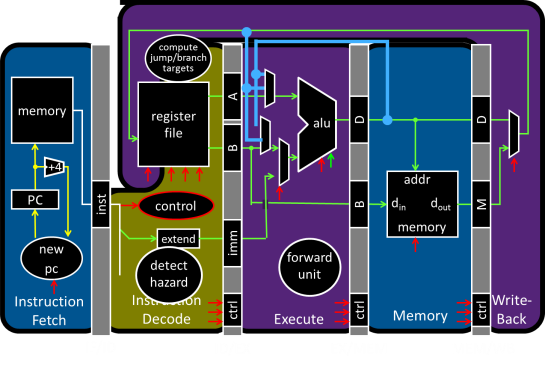 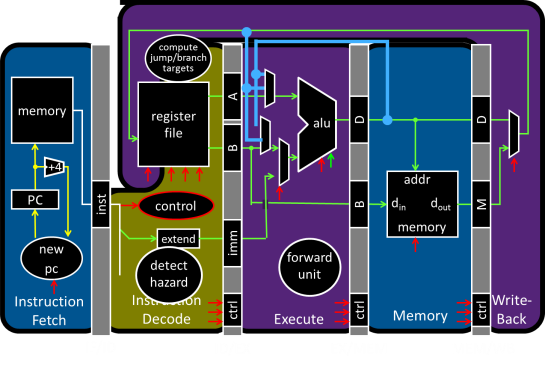 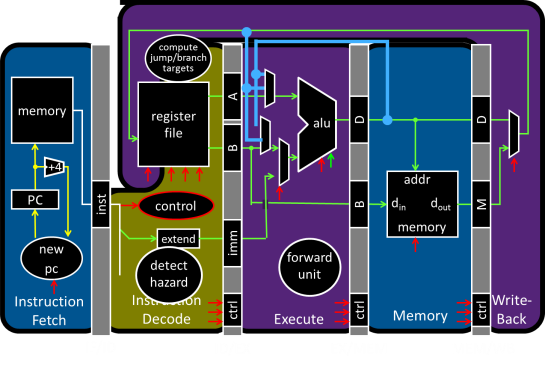 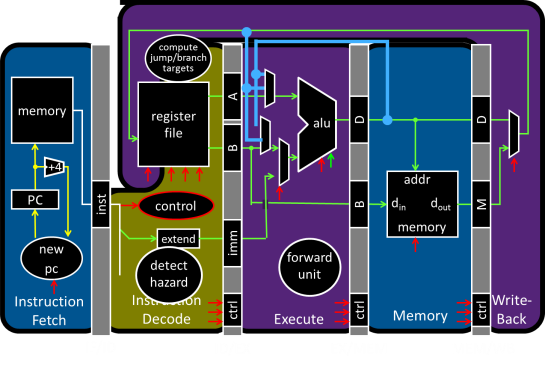 6
Big Picture: Multicore and Parallelism
Why do I need sixteeen computing cores on my phone?!
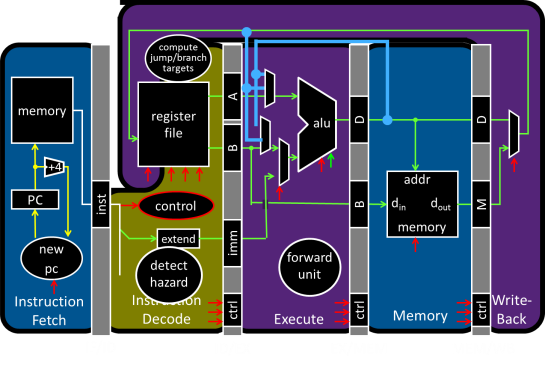 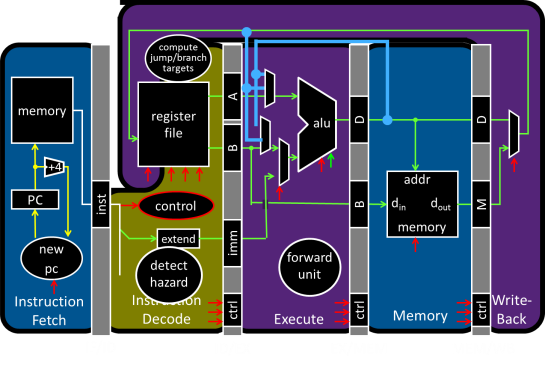 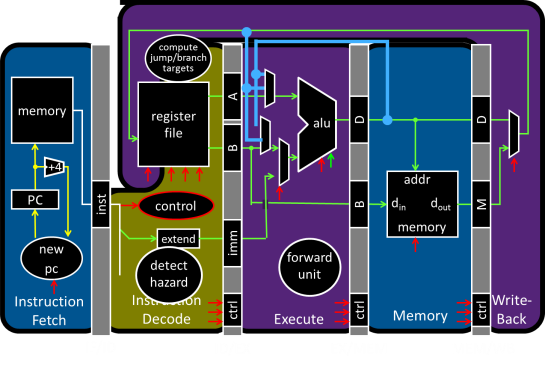 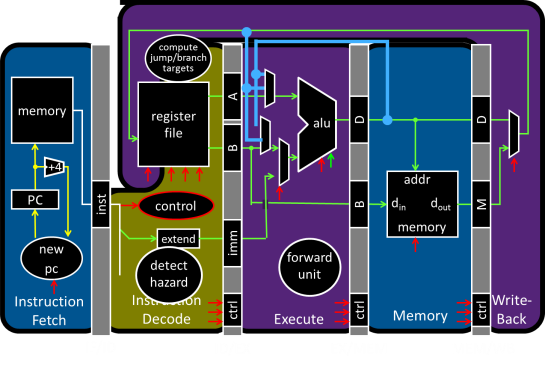 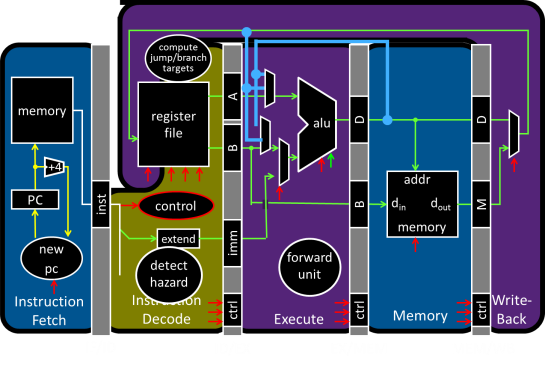 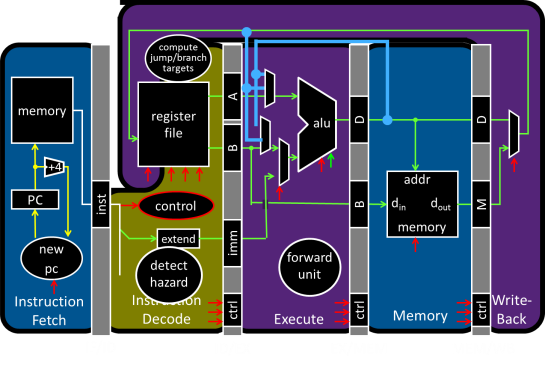 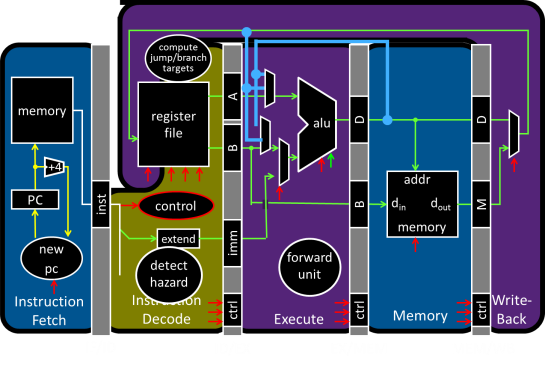 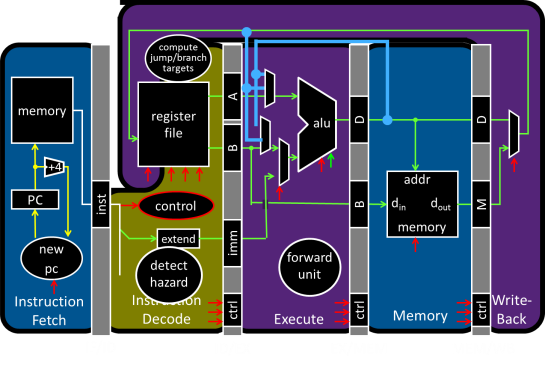 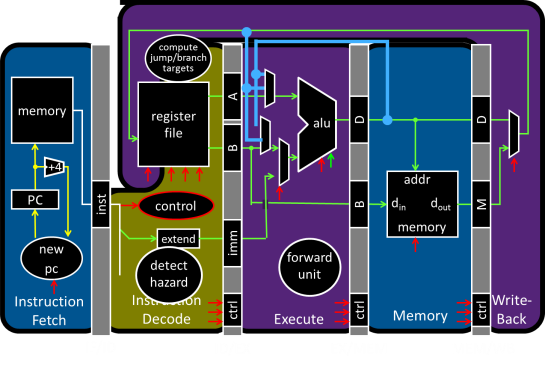 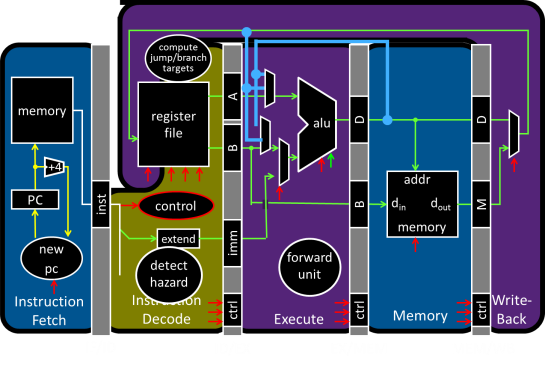 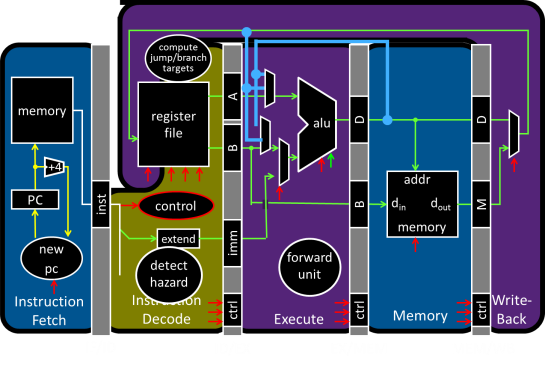 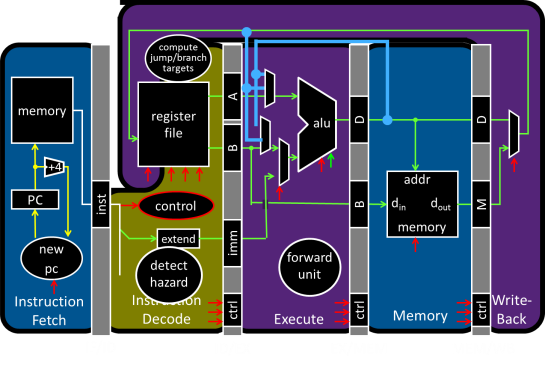 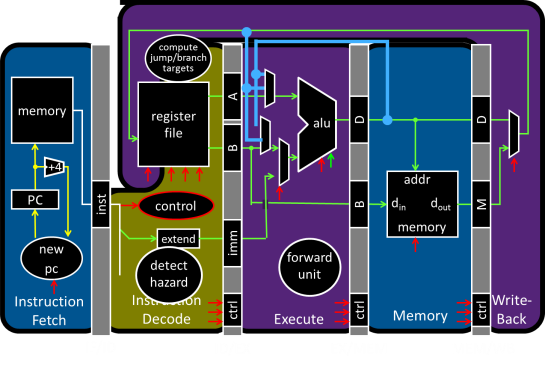 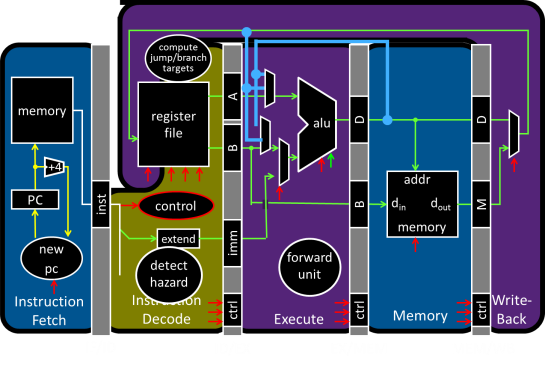 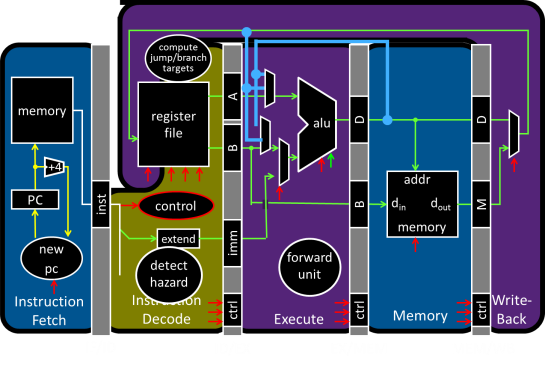 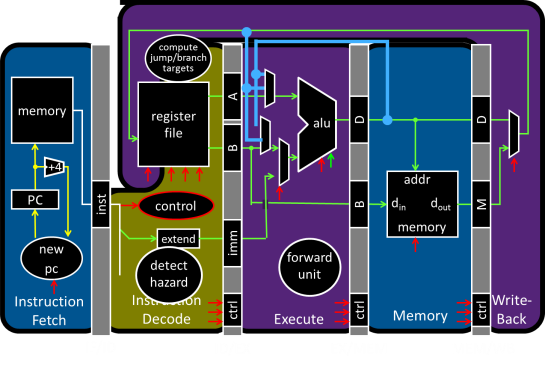 7
Pitfall: Amdahl’s Law
Execution time after improvement =
affected execution time
amount of improvement
+  execution time unaffected
8
Pitfall: Amdahl’s Law
Improving an aspect of a computer and expecting a proportional improvement in overall performance
Example: multiply accounts for 80s out of 100s
Multiply can be parallelized
How much improvement do we need in the multiply performance to get 5× overall improvement?
       (a) 2x   (b) 10x (c) 100x (d) 1000x (e) not possible
9
Pitfall: Amdahl’s Law
Improving an aspect of a computer and expecting a proportional improvement in overall performance
Can’t be done!
10
Scaling Example
Workload: sum of 10 scalars, and 10 × 10 matrix sum
Speed up from 10 to 100 processors?

Single processor: Time = (10 + 100) × tadd

10 processors
Time = 100/10 × tadd + 10 × tadd = 20 × tadd
Speedup = 110/20 = 5.5

100 processors
Time = 100/100 × tadd + 10 × tadd = 11 × tadd
Speedup = 110/11 = 10 

Assumes load can be balanced across processors
11
[Speaker Notes: Pair up question
10 processors
Speedup = 110/20 = 5.5 (55% of potential)

100 processors
Speedup = 110/11 = 10 (10% of potential)]
Scaling Example
What if matrix size is 100 × 100?

Single processor: Time = (10 + 10000) × tadd

10 processors
Time = 10 × tadd + 10000/10 × tadd = 1010 × tadd
Speedup = 10010/1010 = 9.9

100 processors
Time = 10 × tadd + 10000/100 × tadd = 110 × tadd
Speedup = 10010/110 = 91

Assuming load balanced
12
[Speaker Notes: 10 processors
Speedup = 10010/1010 = 9.9 (99% of potential)

100 processors
Speedup = 10010/110 = 91 (91% of potential)]
Takeaway
Unfortunately, we cannot not obtain unlimited scaling (speedup) by adding unlimited parallel resources, eventual performance is dominated by a component needing to be executed sequentially.  
Amdahl's Law is a caution about this diminishing return
13
Performance Improvement 101
seconds      instructions         cycles	       seconds
program        program           instruction       cycle
x
x
=
2 Classic Goals of Architects:
⬇ Clock period  (⬆ Clock frequency)
⬇ Cycles per Instruction (⬆ IPC)
14
Clock frequencies have stalled
Darling of performance improvement for decades

Why is this no longer the strategy?
Hitting Limits:
Pipeline depth
Clock frequency 
Moore’s Law & Technology Scaling
Power
15
Improving IPC via ILP
Exploiting Intra-instruction parallelism:
	Pipelining (decode A while fetching B)

Exploiting Instruction Level Parallelism (ILP):
	    Multiple issue pipeline (2-wide, 4-wide, etc.)
Statically detected by compiler (VLIW)
Dynamically detected by HW  
  Dynamically Scheduled (OoO)
16
Instruction-Level Parallelism (ILP)
Pipelining: execute multiple instructions in parallel
Q: How to get more instruction level parallelism?
A: Deeper pipeline
E.g. 250MHz 1-stage; 500Mhz 2-stage; 1GHz 4-stage; 4GHz 16-stage



Pipeline depth limited by…
max clock speed (less work per stage  shorter clock cycle)
min unit of work
dependencies, hazards / forwarding logic
17
[Speaker Notes: Draw pictures: 250MHz 1-stage; 500Mhz 2-stage; 1GHz 4-stage; 4GHz 16-stage]
Instruction-Level Parallelism (ILP)
Pipelining: execute multiple instructions in parallel
Q: How to get more instruction level parallelism?
A: Multiple issue pipeline
Start multiple instructions per clock cycle in duplicate stages
ALU/Br
LW/SW
18
[Speaker Notes: Draw picture; 4 stage, 4-way * 4GHz = 16B inst/cyclesNext: Static issue]
Multiple issue pipeline
Static multiple issue
	aka Very Long Instruction Word
	Decisions made by compiler

Dynamic multiple issue
	Decisions made on the fly

Cost: More execute hardware
	Reading/writing register files: more ports
19
Static Multiple Issue
a.k.a. Very Long Instruction Word (VLIW)
Compiler groups instructions to be issued together
Packages them into “issue slots”

How does HW detect and resolve hazards?
	It doesn’t.  Compiler must avoid hazards

Example: Static Dual-Issue 32-bit RISC-V
Instructions come in pairs (64-bit aligned)
One ALU/branch instruction (or nop)
One load/store instruction (or nop)
20
[Speaker Notes: show program, decode stage
Ideal CPI = 0.5]
RISC-V with Static Dual Issue
Two-issue packets
One ALU/branch instruction
One load/store instruction
64-bit aligned
ALU/branch, then load/store
Pad an unused instruction with nop
21
Scheduling Example
Schedule this for dual-issue RISC-V
Loop: 	lw   t0, s1, 0      			# $t0=array element     	 	add t0, t0, s2    			# add scalar in $s2      		sw   t0, s1, 0      		# store result      		addi s1, s1,–4      		# decrement pointer      		bne  s1, zero, Loop 		# branch $s1!=0
Loop: 	lw   t0, s1, 0      			# $t0=array element     	 	add t0, t0, s2    			# add scalar in $s2      		sw   t0, s1, 0      		# store result      		addi s1, s1,–4      		# decrement pointer      		bne  s1, zero, Loop 		# branch $s1!=0
Clicker Question: What is the IPC of this machine? 
(A) 0.8    (B) 1.0   (C)   1.25    (D) 1.5    (E) 2.0
22
Scheduling Example
Schedule this for dual-issue RISC-V
Loop: 	lw   t0, s1, 0      			# $t0=array element     	 	add t0, t0, s2    			# add scalar in $s2      		sw   t0, s1, 0      		# store result      		addi s1, s1,–4      		# decrement pointer      		bne  s1, zero, Loop 		# branch $s1!=0
23
Techniques and Limits of Static Scheduling
Goal: larger instruction windows (to play with)
Predication
Loop unrolling
Function in-lining
Basic block modifications (superblocks, etc.)

Roadblocks
Memory dependences (aliasing)
Control dependences
24
Speculation
Reorder instructions
	To fill the issue slot with useful work
	Complicated: exceptions may occur
25
Optimizations to make it work
Move instructions to fill in nops
	Need to track hazards and dependencies

Loop unrolling
26
Scheduling Example
Compiler scheduling for dual-issue RISC-V…
Loop: 	lw   t0, s1, 0     	# t0 = A[i]
	 	lw   t1, s1, 4		# t1 = A[i+1] 		add t0, t0, s2   		# add s2 		add t1, t1, s2   		# add s2	 	sw   t0, s1, 0     	# store A[i] 		sw   t1, s1, 4     	# store A[i+1]     	addi s1, s1, +8  		# increment pointer     	bne  s1, s3, Loop		# continue if s1!=end

	ALU/branch slot	Load/store slot	cycle
Loop:	nop	lw   t0, s1, 0	1
	nop	lw   t1, s1, 4	2
	add  t0, t0, s2	nop	3
	add  t1, t1, s2	sw   t0, s1, 0	4
	addi s1, s1, +8 	sw   t1, s1, 4	5
	bne  s1, s3, Loop	nop	6
8 cycles
-8
-4
delay slot
6 cycles
27
[Speaker Notes: assume 1 delay slot for loads
can move addi earlier
CPI = 6 cycles / 8 instructions = 0.75
CPI = 5 cycles / 8 instructions = 0.625]
Scheduling Example
Compiler scheduling for dual-issue RISC-V…
Loop: 	lw   t0, s1, 0     	# t0 = A[i]
	 	lw   t1, s1, 4		# t1 = A[i+1] 		add t0, t0, s2   		# add s2 		add t1, t1, s2   		# add s2	 	sw   t0, s1, 0     	# store A[i] 		sw   t1, s1, 4     	# store A[i+1]     	addi s1, s1, +8  		# increment pointer     	bne  s1, s3, Loop		# continue if s1!=end

	ALU/branch slot	Load/store slot	cycle
Loop:	nop	lw   t0, s1, 0	1
	addi s1, s1, +8 	lw   t1, s1, 4	2
	add t0, t0, s2	nop	3
	add t1, t1, s2	sw   t0, s1, -8	4
	bne  s1, s3, Loop 	sw   t1, s1, -4	5
8 cycles
-8
-4
5 cycles
28
[Speaker Notes: assume 1 delay slot for loads
can move addi earlier
CPI = 6 cycles / 8 instructions = 0.75
CPI = 5 cycles / 8 instructions = 0.625]
Limits of Static Scheduling
Compiler scheduling for dual-issue RISC-V…
lw   t0, s1, 0     	# load A
		addi t0, t0, +1		# increment A
	 	sw   t0, s1, 0		# store A
		lw   t0, s2, 0     	# load B
		addi t0, t0, +1		# increment B
	 	sw   t0, s2, 0		# store B

	ALU/branch slot	Load/store slot	cycle
	nop	lw   t0, s1, 0	1
	nop	nop	2
	addi t0, t0, +1	nop	3
	nop	sw   t0, s1, 0	4
	nop	lw   t0, s2, 0	5
	nop	nop	6
	addi t0, t0, +1	nop	7
	nop	sw   t0, s2, 0	8
29
[Speaker Notes: Rename registers, move load B up, eliminate delay slot
But! s1 and s2 might be equal => Aliasing!]
Limits of Static Scheduling
Compiler scheduling for dual-issue RISC-V…
lw   t0, s1, 0     	# load A
		addi t0, t0, +1		# increment A
	 	sw   t0, s1, 0		# store A
		lw   t1, s2, 0     	# load B
		addi t1, t1, +1		# increment B
	 	sw   t1, s2, 0		# store B

	ALU/branch slot	Load/store slot	cycle
	nop	lw   t0, s1, 0	1
	nop	nop	2
	addi t0, t0, +1	nop	3
	nop	sw   t0, s1, 0	4
	nop	lw   t1, s2, 0	5
	nop	nop	6
	addi t1, t1, +1	nop	7
	nop	sw   t1, s2, 0	8
30
Limits of Static Scheduling
Compiler scheduling for dual-issue RISC-V…
lw   t0, s1, 0     	# load A
		addi t0, t0, +1		# increment A
	 	sw   t0, s1, 0		# store A
		lw   t1, s2, 0     	# load B
		addi t1, t1, +1		# increment B
	 	sw   t1, s2, 0		# store B

	ALU/branch slot	Load/store slot	cycle
	nop	lw   t0, s1, 0	1
	nop	lw   t1, s2, 0 	2
	addi t0, t0, +1	nop	3
	addi t1, t1, +1 	sw   t0, s1, 0	4
	nop	sw   t1, s2, 0 	5
Problem: What if $s1 and $s2 are equal (aliasing)? Won’t work
31
Improving IPC via ILP
Exploiting Intra-instruction parallelism:
	Pipelining (decode A while fetching B)

Exploiting Instruction Level Parallelism (ILP):
	    Multiple issue pipeline (2-wide, 4-wide, etc.)
Statically detected by compiler (VLIW)
Dynamically detected by HW
   Dynamically Scheduled (OoO)
32
Dynamic Multiple Issue
aka SuperScalar Processor (c.f. Intel)
CPU chooses multiple instructions to issue each cycle
Compiler can help, by reordering instructions….
… but CPU resolves hazards

Even better: Speculation/Out-of-order Execution
Execute instructions as early as possible
Aggressive register renaming (indirection to the rescue!)
Guess results of branches, loads, etc.
Roll back if guesses were wrong
Don’t commit results until all previous insns committed
33
Dynamic Multiple Issue
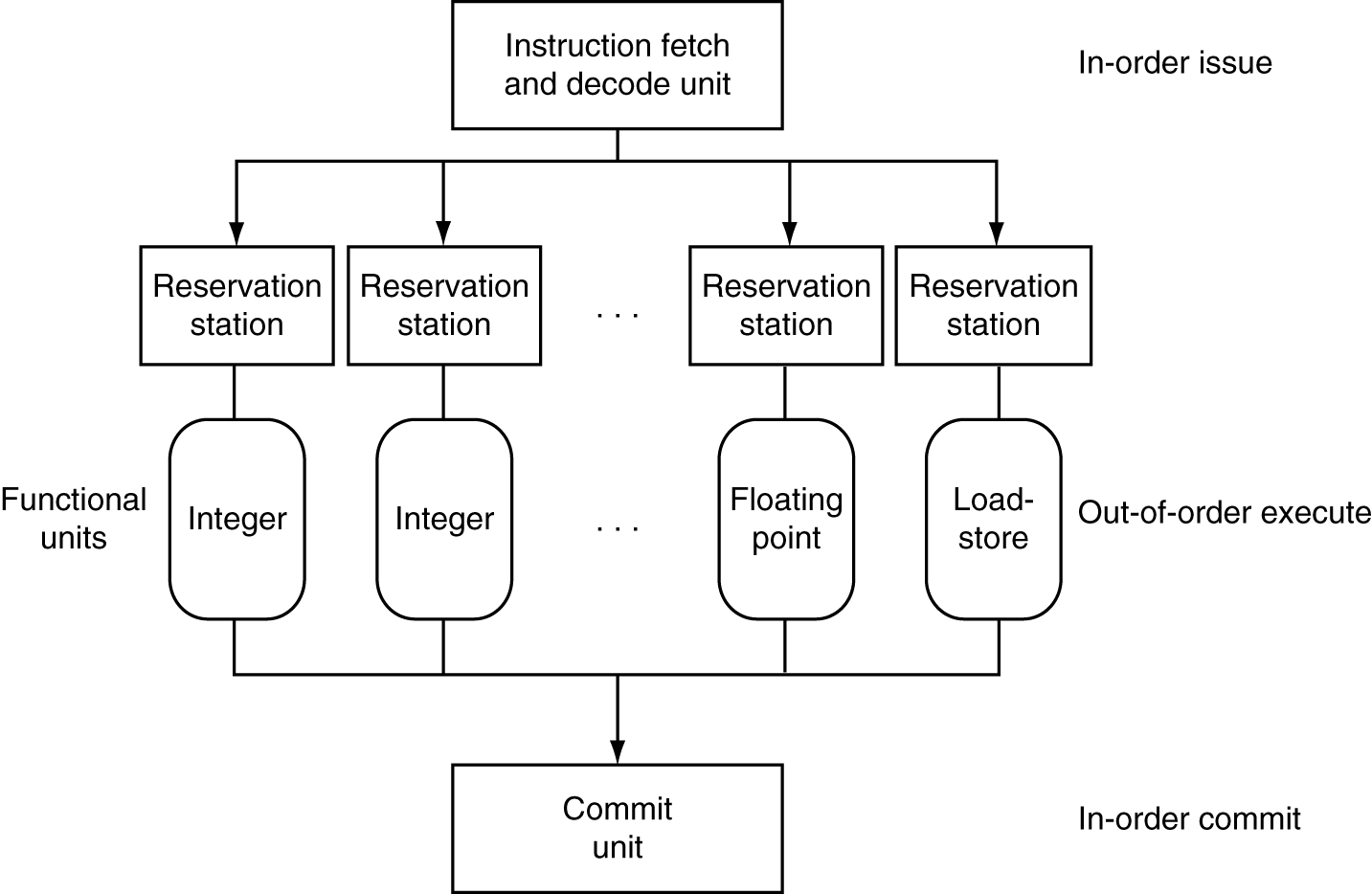 34
Effectiveness of OoO Superscalar
It was awesome, but then it stopped improving
Limiting factors?
Programs dependencies
Memory dependence detection  be conservative
e.g. Pointer Aliasing: A[0] += 1; B[0] *= 2;
Hard to expose parallelism
Still limited by the fetch stream of the static program
Structural limits
Memory delays and limited bandwidth
Hard to keep pipelines full, especially with branches
35
Power Efficiency
Q: Does multiple issue / ILP cost much?
A: Yes.
 Dynamic issue and speculation requires power
Those simpler cores did something very right.
36
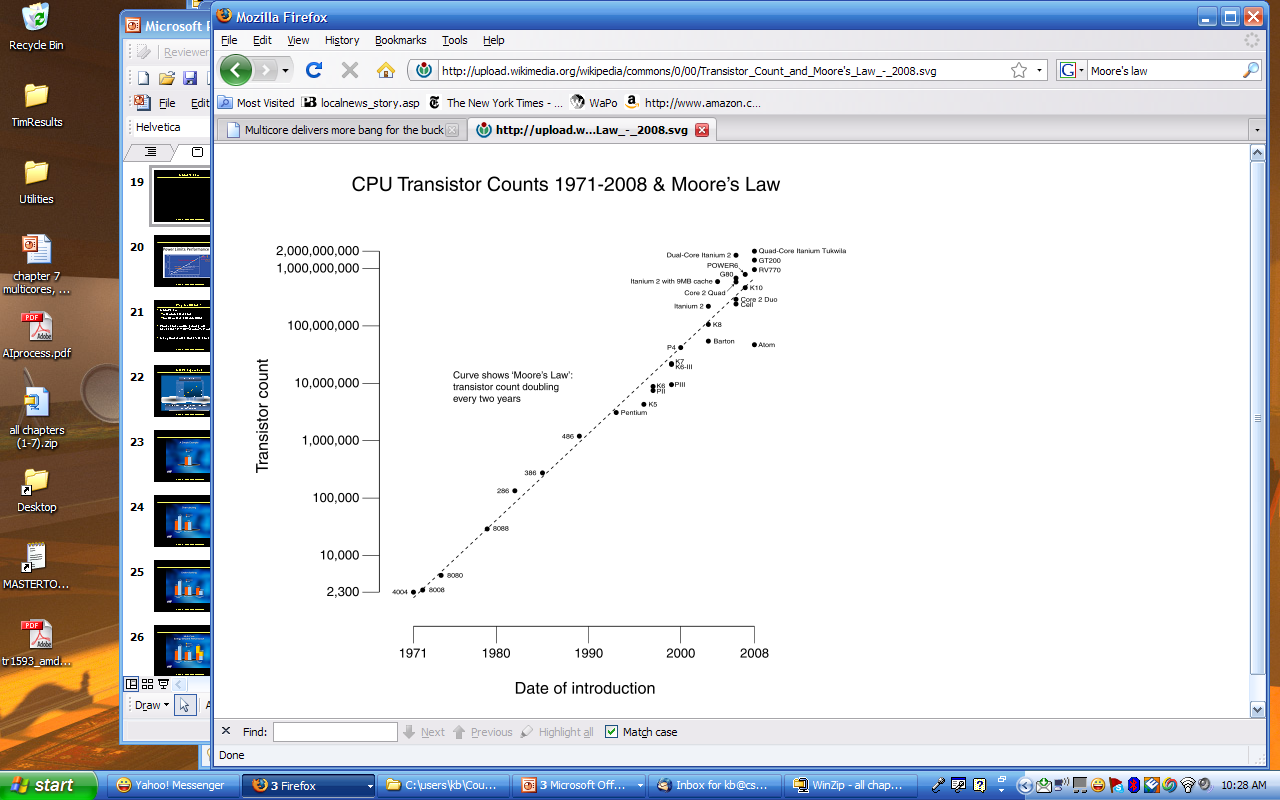 Moore’s Law
Dual-core Itanium 2
K10
Itanium 2
K8
P4
Atom
Pentium
486
386
286
8088
8080
4004
8008
37
Why Multicore?
Moore’s law
A law about transistors
Smaller means more transistors per die
And smaller means faster too

But: Power consumption growing too…
38
Power Limits
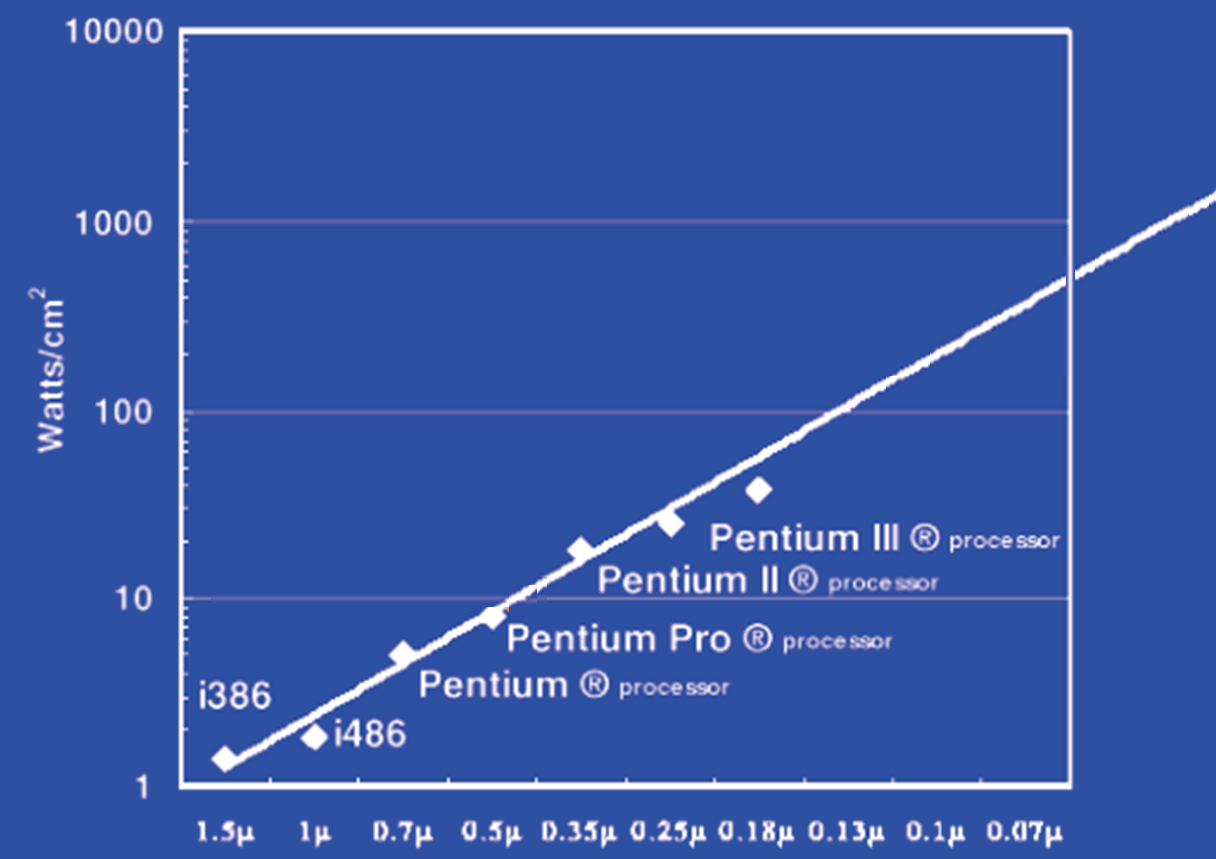 Surface of Sun
Rocket Nozzle
Nuclear Reactor
Xeon
Hot Plate
180nm
32nm
39
Power Wall
Power = capacitance * voltage2 * frequency 
In practice: Power ~ voltage3

Reducing voltage helps (a lot)
... so does reducing clock speed
Better cooling helps

The power wall
We can’t reduce voltage further
We can’t remove more heat
Lower Frequency
40
Why Multicore?
1.2x
Performance
Single-CoreOverclocked +20%
Power
1.7x
1.0x
Performance
Single-Core
Power
1.0x
0.8x
1.6x
Performance
Dual-Core
Underclocked -20%
Single-Core
Underclocked -20%
Power
0.51x
1.02x
41
Power Efficiency
Q: Does multiple issue / ILP cost much?
A: Yes.
 Dynamic issue and speculation requires power
42
Those simpler cores did something very right.
Inside the Processor
AMD Barcelona Quad-Core: 4 processor cores
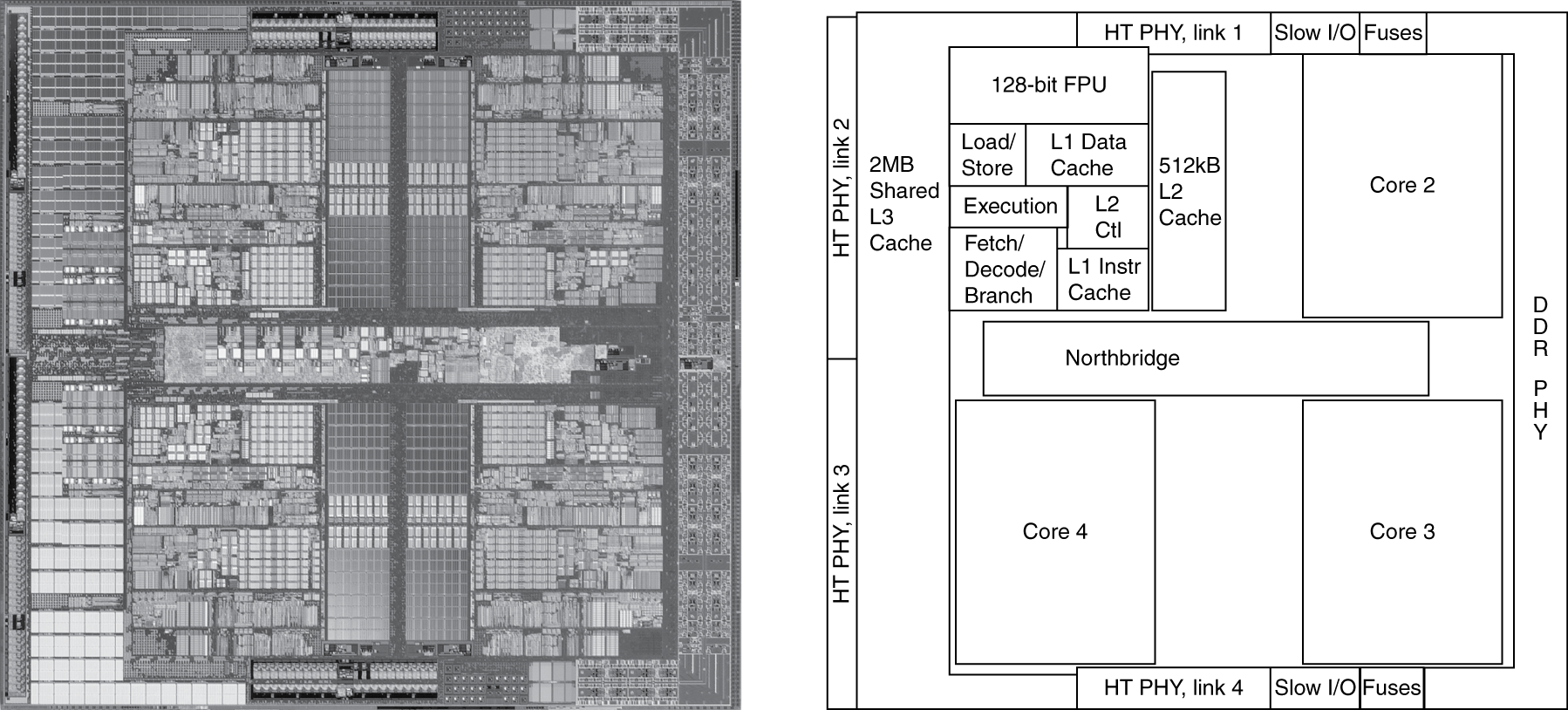 43
Inside the Processor
Intel Nehalem Hex-Core
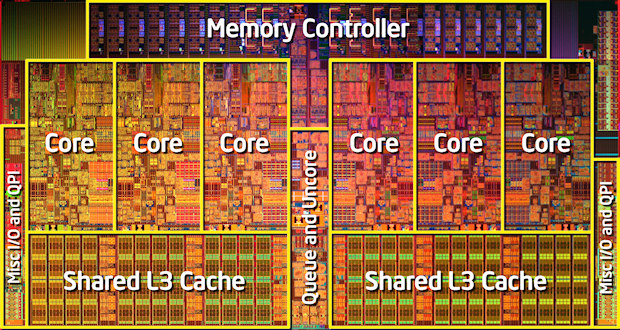 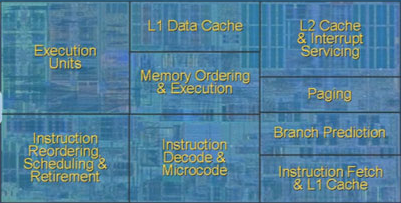 4-wide pipeline
44
Improving IPC via ILP  TLP
Exploiting Thread-Level parallelism
Hardware multithreading to improve utilization:
Multiplexing multiple threads on single CPU
Sacrifices latency for throughput
Single thread cannot fully utilize CPU?  Try more!
Three types: 
Course-grain (has preferred thread)
Fine-grain (round robin between threads)
Simultaneous (hyperthreading)
45
What is a thread?
Process: multiple threads, code, data and OS state
Threads: share code, data, files, not regs or stack
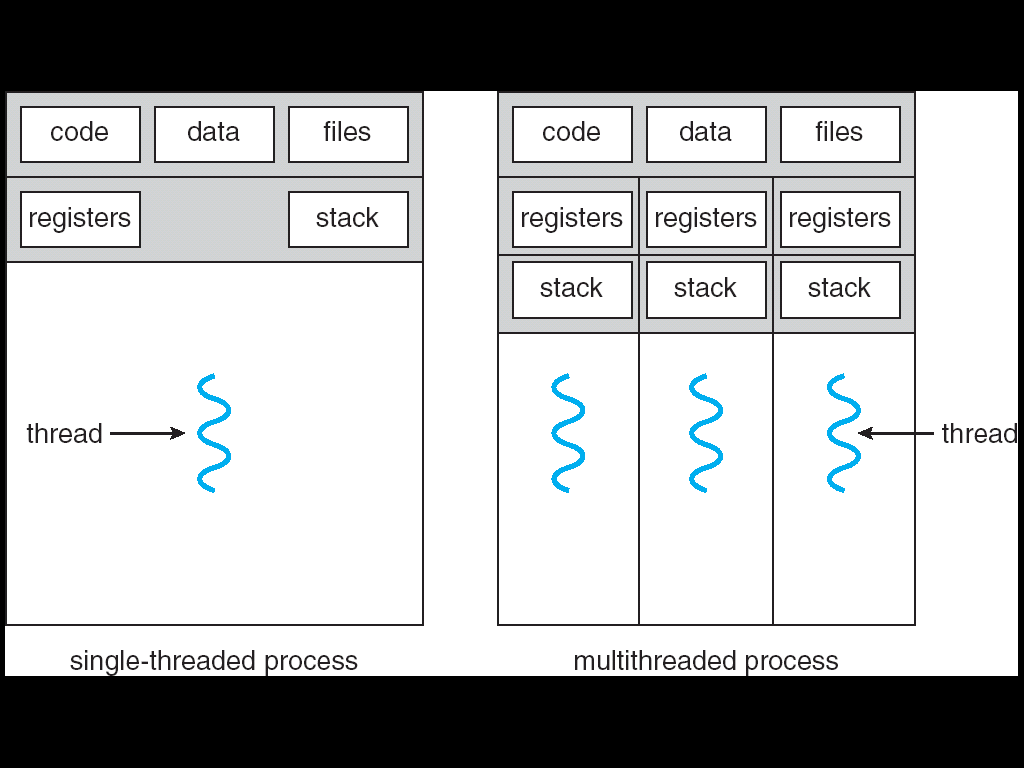 46
Standard Multithreading Picture
Time evolution of issue slots
Color = thread, white = no instruction
time
4-wide
Superscalar
CGMT
FGMT
Insns from multiple threads coexist
SMT
Switch to thread B on thread A L2 miss
Switch threads every cycle
47
Hyperthreading
vs. HT
Multi-Core vs. Multi-Issue
           Programs:
 Num. Pipelines:
 Pipeline Width:


Hyperthreads
HT = MultiIssue + extra PCs and registers – dependency logic
HT = MultiCore – redundant functional units + hazard avoidance

Hyperthreads (Intel)
Illusion of multiple cores on a single core
Easy to keep HT pipelines full + share functional units
48
Example: All of the above
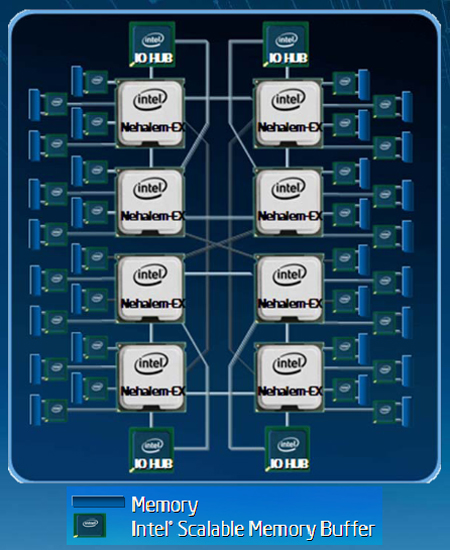 8 die (aka 8 sockets)
4 core per socket
2 HT per core



Note: a socket is a processor, 
where each processor may
have multiple processing 
cores, so this is an example 
of a multiprocessor multicore 
hyperthreaded system
49
Parallel Programming
Q: So lets just all use multicore from now on!
A: Software must be written as parallel program

Multicore difficulties
Partitioning work
Coordination & synchronization
Communications overhead
How do you write parallel programs?
... without knowing exact underlying architecture?
50
Work Partitioning
Partition work so all cores have something to do
51
Load Balancing
Load Balancing
Need to partition so all cores are actually working
52
Amdahl’s Law
If tasks have a serial part and a parallel part…
Example: 
	step 1: divide input data into n pieces
	step 2: do work on each piece
	step 3: combine all results
Recall: Amdahl’s Law
As number of cores increases …
time to execute parallel part? 
time to execute serial part?
Serial part eventually dominates
goes to zero
Remains the same
53
Amdahl’s Law
54
Parallelism is a necessity
Necessity, not luxury
	Power wall

Not easy to get performance out of

Many solutions
	Pipelining
	Multi-issue
	Hyperthreading
	Multicore
55
Parallel Programming
Q: So lets just all use multicore from now on!
A: Software must be written as parallel program

Multicore difficulties
Partitioning work
Coordination & synchronization
Communications overhead
How do you write parallel programs?
... without knowing exact underlying architecture?
SW
Your 
career…
HW
56
Big Picture: Parallelism and Synchronization
How do I take advantage of parallelism?
How do I write (correct) parallel programs?

What primitives do I need to implement correct parallel programs?
57
Parallelism & Synchronization
Cache Coherency
Processors cache shared data   they see different (incoherent) values for the same memory location

Synchronizing parallel programs
Atomic Instructions
HW support for synchronization

How to write parallel programs
Threads and processes
Critical sections, race conditions, and mutexes
58
Parallelism and Synchronization
Cache Coherency Problem: What happens when to two or more processors cache shared data?
59
Parallelism and Synchronization
Cache Coherency Problem: What happens when to two or more processors cache shared data? 

i.e. the view of memory held by two different processors is through their individual caches. 

As a result, processors can see different (incoherent) values to the same memory location.
60
Parallelism and Synchronization
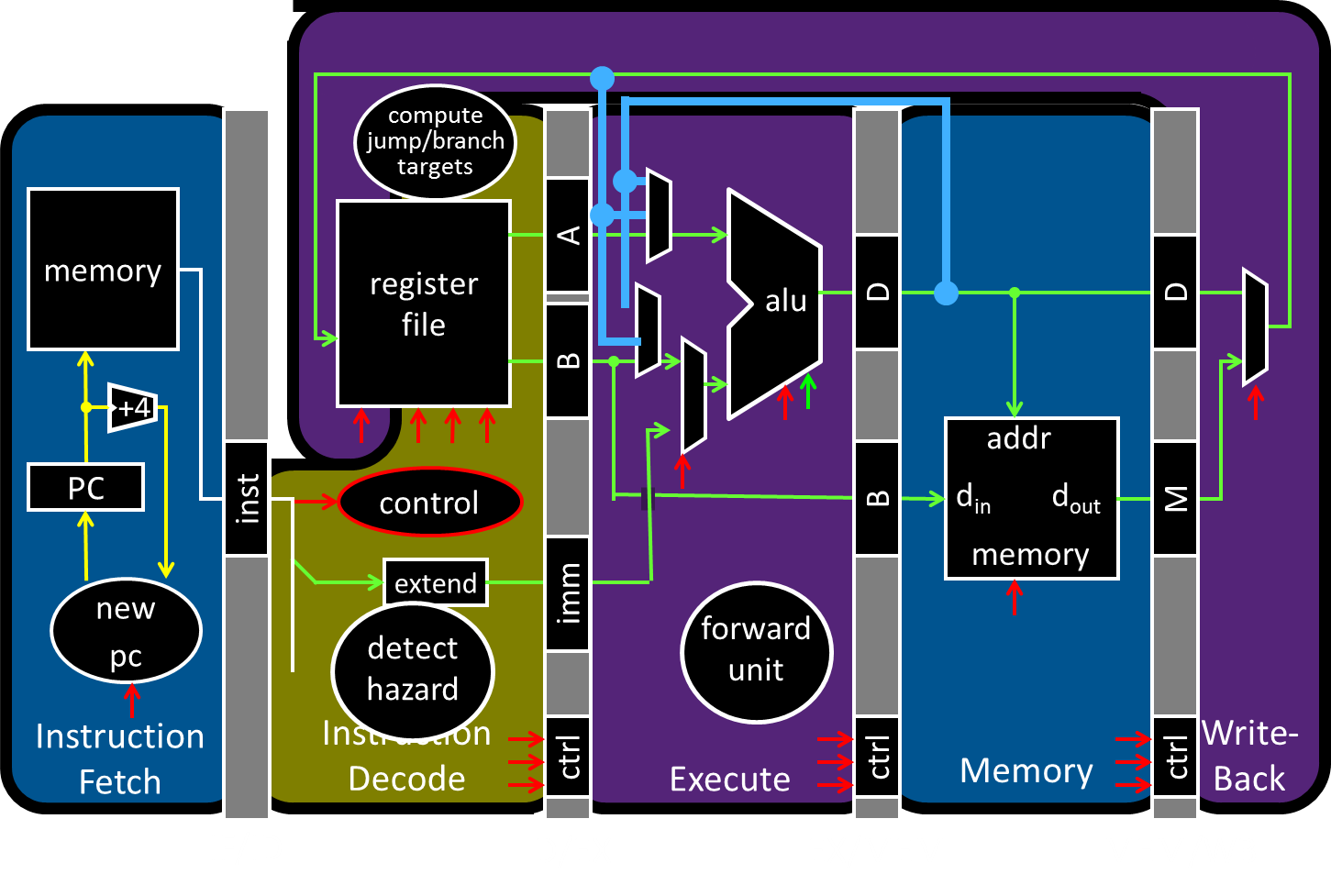 61
Parallelism and Synchronization
Each processor core has its own L1 cache
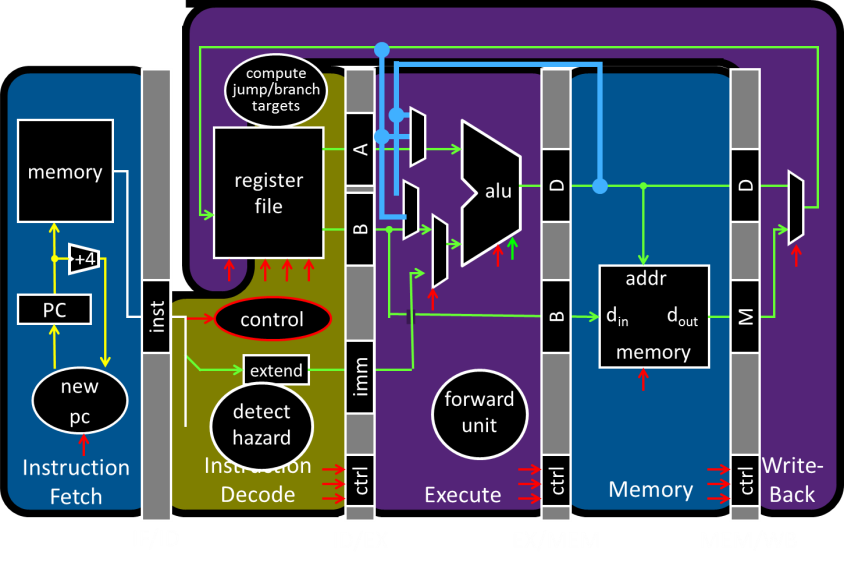 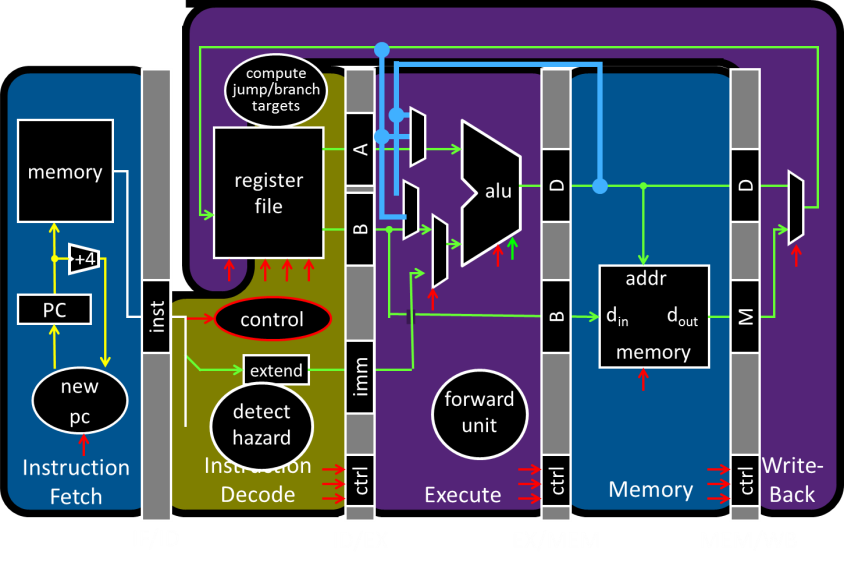 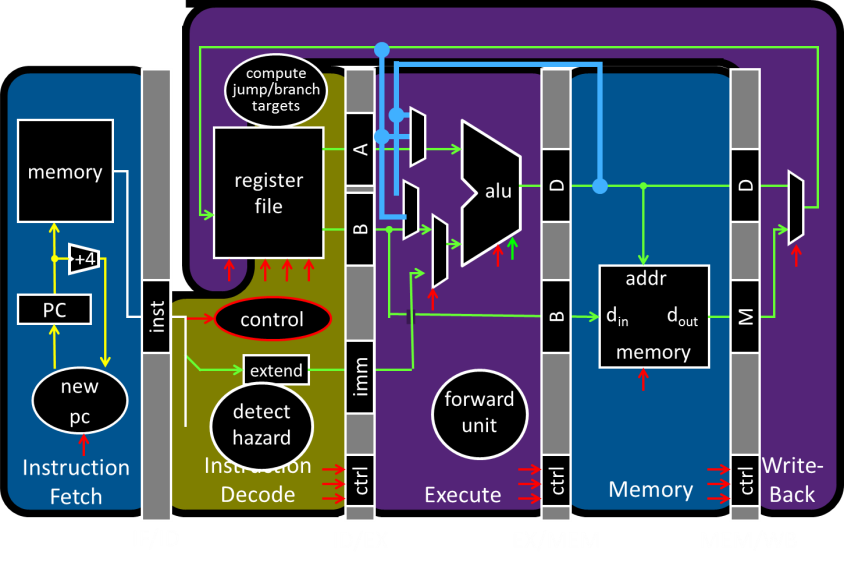 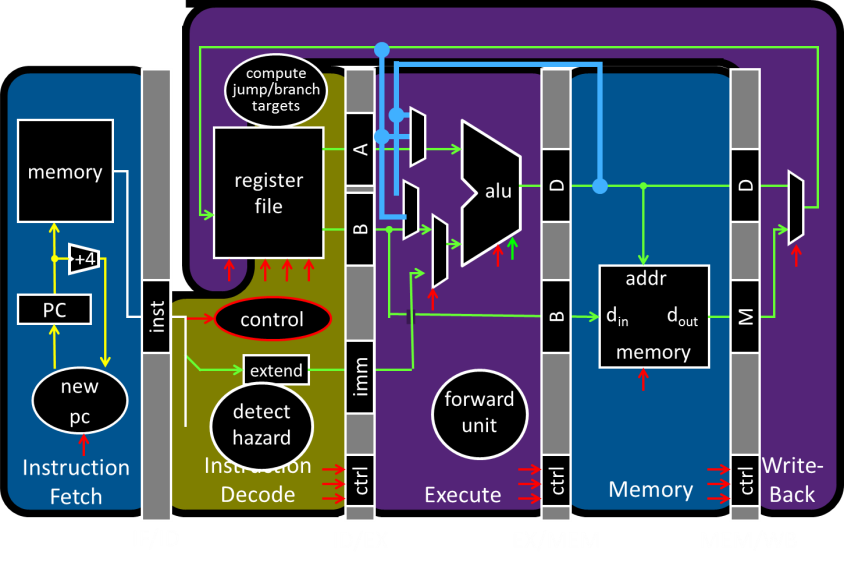 62
Parallelism and Synchronization
Each processor core has its own L1 cache
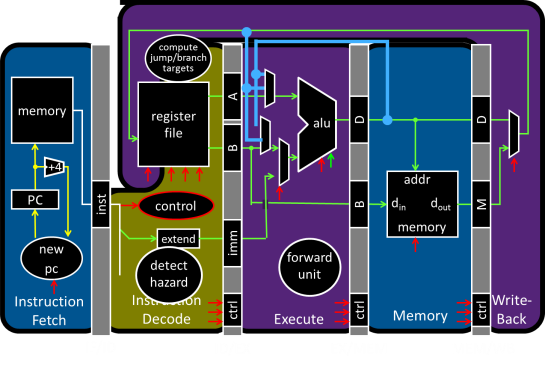 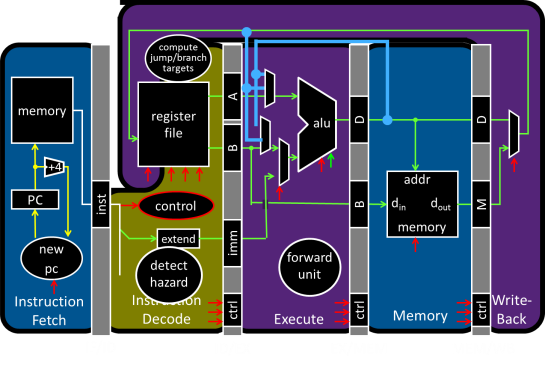 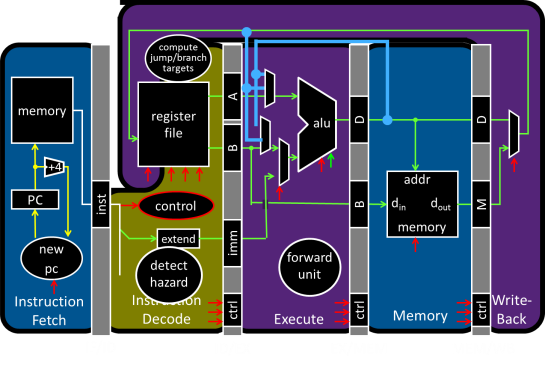 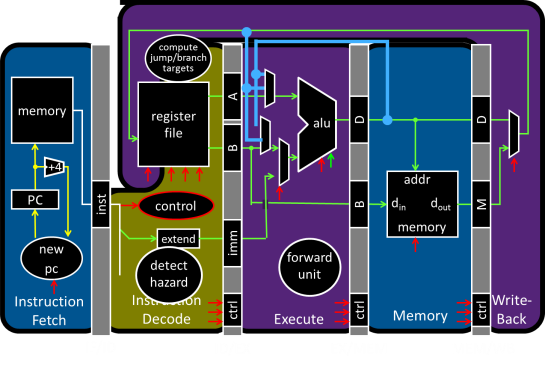 63
Parallelism and Synchronization
Each processor core has its own L1 cache
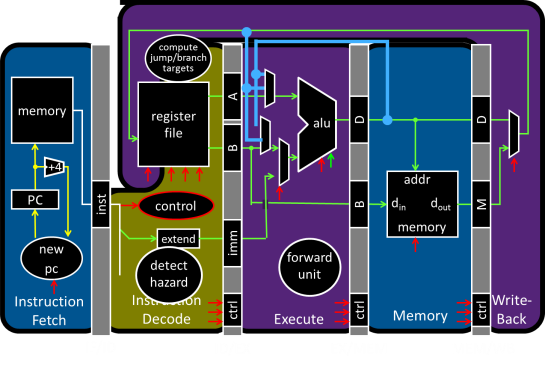 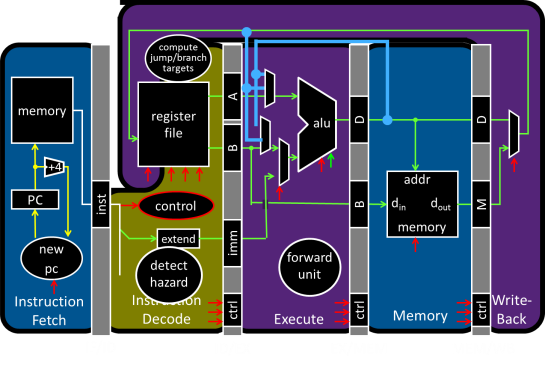 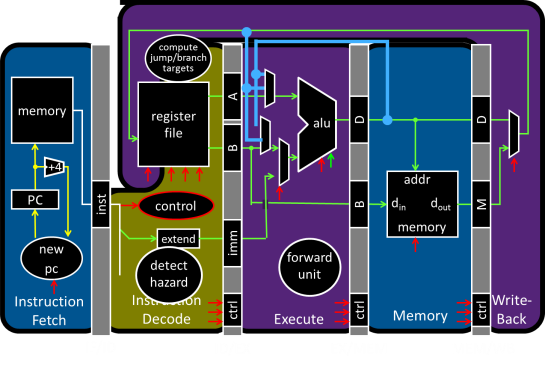 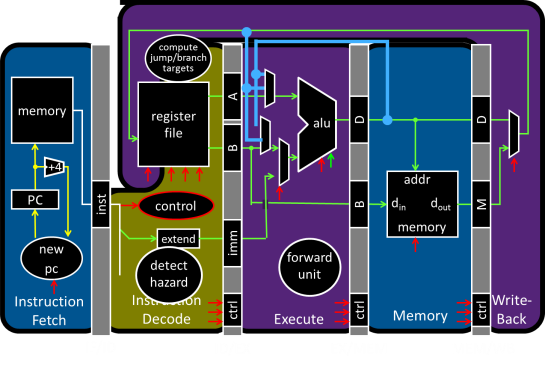 Core0
Core1
Core2
Core3
Cache
Cache
Cache
Cache
Interconnect
64
Memory
I/O
Shared Memory Multiprocessors
Shared Memory Multiprocessor (SMP)
Typical (today): 2 – 4 processor dies, 2 – 8 cores each 
HW provides single physical address space for all processors
Core0
Core1
Core2
Core3
Cache
Cache
Cache
Cache
Interconnect
65
Memory
I/O
Shared Memory Multiprocessors
Shared Memory Multiprocessor (SMP)
Typical (today): 2 – 4 processor dies, 2 – 8 cores each 
HW provides single physical address space for all processors
...
...
...
Core0
Core1
CoreN
Cache
Cache
Cache
Interconnect
66
Memory
I/O
Cache Coherency Problem
Thread A (on Core0)		Thread B (on Core1)for(int i = 0, i < 5; i++) {		for(int j = 0; j < 5; j++) {	x = x + 1;				x = x + 1;}							}
What will the value of x be after both loops finish?
...
...
...
Core0
Core1
CoreN
Cache
Cache
Cache
Interconnect
67
Memory
I/O
Cache Coherency Problem
Thread A (on Core0)		Thread B (on Core1)for(int i = 0, i < 5; i++) {		for(int j = 0; j < 5; j++) {	x = x + 1;				x = x + 1;}							}
What will the value of x be after both loops finish?
(x starts as 0)
6
8
10
Could be any of the above
Couldn’t be any of the above
Clicker Question
68
Cache Coherency Problem
Thread A (on Core0)		Thread B (on Core1)for(int i = 0, i < 5; i++) {		for(int j = 0; j < 5; j++) {	x = x + 1;				x = x + 1;}							}
What will the value of x be after both loops finish?
(x starts as 0)
6
8
10
Could be any of the above
Couldn’t be any of the above
Clicker Question
69
Cache Coherency Problem, WB $
Thread A (on Core0)		Thread B (on Core1)for(int i = 0, i < 5; i++) {		for(int j = 0; j < 5; j++) {	LW t0, addr(x)			LW t0, addr(x)
	ADDIU t0, t0, 1			ADDIU t0, t0, 1
	SW t0, addr(x)			SW t0, addr(x)}							}
t0=0
t0=0
t0=1
t0=1
x=1
x=1
Problem!
...
...
...
Core0
Core1
CoreN
1
1
X
Cache
X
Cache
Cache
Interconnect
70
X
0
Memory
I/O
Not just a problem for Write-Back Caches
Executing on a write-thru cache
...
...
...
Core0
Core1
CoreN
Cache
Cache
Cache
Interconnect
71
Memory
I/O
Two issues
Coherence
What values can be returned by a read
Need a globally uniform (consistent) view of a single memory location 
Solution: Cache Coherence Protocols

Consistency
When a written value will be returned by a read
Need a globally uniform (consistent) view of all memory locations relative to each other
Solution: Memory Consistency Models
72
Coherence Defined
Informal: Reads return most recently written value
Formal: For concurrent processes P1 and P2
P writes X before P reads X (with no intervening writes) read returns written value
(preserve program order)
P1 writes X before P2 reads X  read returns written value
(coherent memory view, can’t read old value forever)
P1 writes X and P2 writes X all processors see writes in the same order
all see the same final value for X
Aka write serialization
(else PA can see P2’s write before P1’s and PB can see the opposite; their final understanding of state is wrong)
73
Cache Coherence Protocols
Operations performed by caches in multiprocessors to ensure coherence
Migration of data to local caches
Reduces bandwidth for shared memory
Replication of read-shared data
Reduces contention for access

Snooping protocols
Each cache monitors bus reads/writes
74
Snooping
Snooping for Hardware Cache Coherence
All caches monitor bus and all other caches
Bus read: respond if you have dirty data
Bus write: update/invalidate your copy of data
...
...
...
Core0
Core1
CoreN
Snoop
Snoop
Snoop
Cache
Cache
Cache
Interconnect
75
Memory
I/O
Invalidating Snooping Protocols
Cache gets exclusive access to a block when it is to be written
Broadcasts an invalidate message on the bus
Subsequent read in another cache misses
Owning cache supplies updated value
76
Writing
Write-back policies for bandwidth
Write-invalidate coherence policy
First invalidate all other copies of data
Then write it in cache line
Anybody else can read it
Permits one writer, multiple readers

In reality: many coherence protocols
Snooping doesn’t scale
Directory-based protocols
Caches and memory record sharing status of blocks in a directory
77
Hardware Cache Coherence
Coherence 
all copies have same data at all times
Coherence controller:
Examines bus traffic (addresses and data)
Executes coherence protocol
What to do with local copy when you see different things happening on bus
Three processor-initiated events
Ld: load     
St: store    
WB: write-back
Two remote-initiated events
LdMiss: read miss from another processor
StMiss: write miss from another processor
CPU
D$ data
CC
D$ tags
bus
78
VI Coherence Protocol
LdMiss/
StMiss
VI (valid-invalid) protocol:
Two states (per block in cache)
V (valid): have block
I (invalid): don’t have block
Can implement with valid bit
Protocol diagram (left)
If you load/store a block: transition to V
If anyone else wants to read/write block:
Give it up: transition to I state
Write-back if your own copy is dirty
I
Load, Store
LdMiss, StMiss, WB
V
Load, Store
79
VI Protocol (Write-Back Cache)
CPU0
CPU1
Mem
Thread A
lw t0, r3, 0
ADDIU t0, t0, 1
sw t0, r3, 0
Thread B



lw t0, r3, 0
ADDIU t0, t0, 1
sw t0, r3, 0
0
V:0
0
V:1
0
I:
V:1
1
V:2
1
lw by Thread B generates an “other load miss” event (LdMiss)
Thread A responds by sending its dirty copy, transitioning to I
80
VI Coherence Question
LdMiss/
StMiss
Clicker Question:
Core A loads x into a register
Core B wants to load x into a register
What happens?

they can both have a copy of X in their cache
A keeps the copy
B steals the copy from A, and this is an efficient thing to do
B steals the copy from A, and this is a sad shame
B waits until A kicks X out of its cache, then it can complete the load
I
Load, Store
LdMiss, StMiss, WB
V
Load, Store
81
VI  MSI
LdMiss/
StMiss
VI protocol is inefficient
Only one cached copy allowed in entire system
Multiple copies can’t exist even if read-only
Not a problem in example
Big problem in reality
MSI (modified-shared-invalid)
Fixes problem: splits “V” state into two states
M (modified): local dirty copy
S (shared): local clean copy
Allows either
Multiple read-only copies (S-state)  --OR--
Single read/write copy (M-state)
I
Load
StMiss, WB
Store
StMiss
Store
M
S
LdMiss
Load, LdMiss
82
Load, Store
MSI Protocol (Write-Back Cache)
CPU0
CPU1
Mem
Thread A
lw t0, r3, 0
ADDIU t0, t0, 1
sw t0, r3, 0
Thread B



lw t0, r3, 0
ADDIU t0, t0, 1
sw t0, r3, 0
0
S:0
0
M:1
0
S:1
S:1
1
I:
M:2
1
lw by Thread B generates a “other load miss” event (LdMiss)
Thread A responds by sending its dirty copy, transitioning to S
sw by Thread B generates a “other store miss” event (StMiss)
Thread A responds by transitioning to I
83
Cache Coherence and Cache Misses
Coherence introduces two new kinds of cache misses
Upgrade miss 
On stores to read-only blocks
Delay to acquire write permission to read-only block
Coherence miss
Miss to a block evicted by another processor’s requests
Making the cache larger…
Doesn’t reduce these type of misses
As cache grows large, these sorts of misses dominate
False sharing
Two or more processors sharing parts of the same block
But not the same bytes within that block (no actual sharing)
Creates pathological “ping-pong” behavior
Careful data placement may help, but is difficult
84
More Cache Coherence
In reality: many coherence protocols
Snooping: VI, MSI, MESI, MOESI, …
But Snooping doesn’t scale
Directory-based protocols
Caches & memory record blocks’ sharing status in directory
Nothing is free  directory protocols are slower!

Cache Coherency:
requires that reads return most recently written value
Is a hard problem!
85
Takeaway: Summary of cache coherence
Informally, Cache Coherency requires that reads return most recently written value

Cache coherence hard problem

Snooping protocols are one approach
86
Next Goal: Synchronization
Is cache coherency sufficient?

i.e. Is cache coherency (what values are read) sufficient to maintain consistency (when a written value will be returned to a read).  Both coherency and consistency are required to maintain consistency in shared memory programs.
87
Are We Done Yet?
CPU0
CPU1
Mem
Thread A
lw t0, r3, 0




ADDIU t0, t0, 1
sw t0, x, 0
Thread B

lw t0, r3, 0
ADDIU t0, t0, 1
sw t0, x, 0
0
S:0
0
S:0
S:0
0
I:
M:1
0
M:1
I:
1
What just happened???
Is Cache Coherency Protocol Broken??
88
Is Cache Coherency Sufficient?
Thread A (on Core0)		Thread B (on Core1)for(int i = 0, i < 5; i++) {		for(int j = 0; j < 5; j++) {	LW t0, addr(x)			LW t0, addr(x)
	ADDIU t0, t0, 1			ADDIU t0, t0, 1
	SW t0, addr(x)			SW t0, addr(x)}							}
Very expensive and difficult to maintain consistency
...
...
...
Core0
Core1
CoreN
Cache
Cache
Cache
Interconnect
89
Memory
I/O
Clicker Question
The Previous example shows us that

Caches can be incoherent even if there is a coherence protocol.
Cache coherence protocols are not rich enough to support multi-threaded programs
Coherent caches are not enough to guarantee expected program behavior.
Multithreading is just a really bad idea.
All of the above
90
Clicker Question
The Previous example shows us that

Caches can be incoherent even if there is a coherence protocol.
Cache coherence protocols are not rich enough to support multi-threaded programs
Coherent caches are not enough to guarantee expected program behavior.
Multithreading is just a really bad idea.
All of the above
91
Programming with Threads
Need it to exploit multiple processing units
	…to parallelize for multicore
		…to write servers that handle many clients

Problem: hard even for experienced programmers
Behavior can depend on subtle timing differences
Bugs may be impossible to reproduce

Needed: synchronization of threads
92
Programming with Threads
Within a thread: execution is sequential
Between threads?
No ordering or timing guarantees
Might even run on different cores at the same time
Problem: hard to program, hard to reason about
Behavior can depend on subtle timing differences
Bugs may be impossible to reproduce

Cache coherency is not sufficient…
Need explicit synchronization to make sense of concurrency!
93
Programming with Threads
Concurrency poses challenges for:
Correctness
Threads accessing shared memory should not interfere with each other
Liveness
Threads should not get stuck, should make forward progress
Efficiency
Program should make good use of available computing resources (e.g., processors).
Fairness
Resources apportioned fairly between threads
94
Example: Multi-Threaded Program
Apache web server

void main() {	setup();
	while (c = accept_connection()) {
		req = read_request(c);
		hits[req]++;		send_response(c, req);
	
	}
	cleanup();
}
95
Example: web server
Each client request handled by a separate thread (in parallel)
Some shared state: hit counter, ...




(look familiar?)
Timing-dependent failure  race condition
 hard to reproduce  hard to debug
Thread 52
read hits
addiu
write hits
Thread 205
read hits
addiu
write hits
96
Two threads, one counter
Possible result: lost update!   










Timing-dependent failure  race condition
 Very hard to reproduce  Difficult to debug
hits = 0
T2
T1
time
LW (0)
LW (0)
ADDIU/SW: hits = 0 + 1
ADDIU/SW: hits = 0 + 1
hits = 1
97
Race conditions
Timing-dependent error involving access to shared state 
Race conditions depend on how threads are scheduled
i.e. who wins “races” to update state

Challenges of Race Conditions
Races are intermittent, may occur rarely
Timing dependent = small changes can hide bug

Program is correct only if all possible schedules are safe  
Number of possible schedules is huge
Imagine adversary who switches contexts at worst possible time
98
Critical Sections
What if we can designate parts of the execution as critical sections
Rule: only one thread can be “inside” a critical section
Thread 52

CSEnter()
read hits
addi
write hits
CSExit()
Thread 205

CSEnter()
read hits
addi
write hits
CSExit()
99
Critical Sections
To eliminate races: use critical sections that only one thread can be in
Contending threads must wait to enter
T2
T1
time
CSEnter();
# wait
# wait
Critical section
CSExit();
CSEnter();
Critical section
CSExit();
T1
T2
100
Mutual Exclusion Lock (Mutex)
Implement CSEnter and CSExit; ie. a critical section 
Only one thread can hold the lock at a time
	“I have the lock”

Mutual Exclusion Lock (mutex)
lock(m): wait till it becomes free, then lock it
unlock(m): unlock it
safe_increment() {
	pthread_mutex_lock(&m);
	hits = hits + 1;
	pthread_mutex_unlock(&m);
}
101
Mutexes
Only one thread can hold a given mutex at a time
Acquire (lock) mutex on entry to critical section
Or block if another thread already holds it
Release (unlock) mutex on exit
Allow one waiting thread (if any) to acquire & proceed
pthread_mutex_init(&m);
pthread_mutex_lock(&m);
  # wait
  # wait
hits = hits+1;
pthread_mutex_unlock(&m);
pthread_mutex_lock(&m);
hits = hits+1;
pthread_mutex_unlock(&m);
T1
T2
102
Next Goal
How to implement mutex locks? 
What are the hardware primitives?

Then, use these mutex locks to implement critical sections, and use critical sections to write parallel safe programs
103
Hardware Support for Synchronization
Atomic read & write memory operation
Between read & write: no writes to that address
Many atomic hardware primitives
test and set (x86)
atomic increment (x86)
bus lock prefix (x86)
compare and exchange (x86, ARM deprecated)
linked load / store conditional  (pair of insns)(RISC-V, ARM, PowerPC, DEC Alpha, …)
104
Synchronization in RISC-V
Load Reserved: 		LR.W rd, rs1
“I want the value at address X. Also, start monitoring any writes to this address.”

Store Conditional:		SC.W rd, rs1, rs2
						SC.W rd, rs2, (rs1)
“If no one has changed the value at address X since the LR.W, perform this store and tell me it worked.”
Data at location has not changed since the LR?
SUCCESS: 
Performs the store (rs2 to the address, rs1 is the value)
Returns 0 in rd 
Data at location has changed since the LR?
FAILURE: 
Does not perform the store
Returns 1 in rd
105
[Speaker Notes: Thus, sc.w specifies three registers: one to hold the address, one to indicate whether the atomic operation failed or succeeded, and one to hold the value to be stored in
memory if it succeeded.

- LR loads a word from the address in rs1, places the sign-extended value in rd, and registers a reservation on the memory address.
- SC writes a word in rs2 to the address in rs1, provided a valid reservation still exists on that address. SC writes zero to rd on success or a nonzero code on failure.
- Just LW/SW, you can write the assembly instruction in two ways: SC rd, rs1, rs2 <-> SC rd, rs2, (rs1)]
Synchronization in RISC-V
Load Reserved: 		LR.W rd, rs1
Store Conditional:		SC.W rd, rs1, rs2
						SC.W rd, rs2, (rs1)
Succeeds if location not changed since the LR
Returns 0 in rd
Fails if location is changed
Returns 1 in rd


Any time a processor intervenes and modifies the value in memory between the LR and SC instruction, the SC returns 1 in rd, causing the code to try again.
  i.e. use this value 1 in rd to try again.
106
[Speaker Notes: Thus, sc.w specifies three registers: one to hold the address, one to indicate whether the atomic operation failed or succeeded, and one to hold the value to be stored in
memory if it succeeded.

- LR loads a word from the address in rs1, places the sign-extended value in rd, and registers a reservation on the memory address.
- SC writes a word in rs2 to the address in rs1, provided a valid reservation still exists on that address. SC writes zero to rd on success or a nonzero code on failure.
- Just LW/SW, you can write the assembly instruction in two ways: SC rd, rs1, rs2 <-> SC rd, rs2, (rs1)]
Synchronization in RISC-V
Load Reserved: 		LR.W rd, rs1
Store Conditional:		SC.W rd, rs1, rs2
						SC.W rd, rs2, (rs1)
Succeeds if location not changed since the LR
Returns 1 in rd
Fails if location is changed
Returns 0 in rd
Example: atomic incrementor
	i++

	LW t0, s0, 0
	ADDIU t0, t0, 1
	SW t0, s0, 0
atomic(i++)
↓
↓
try:
LR.W t0, (s0)
	ADDIU t0, t0, 1
	SC.W t0, t0, (s0)
	BNEZ t0, try
Value in memory changed between LR and SC ?
	 SC returns 0 in t0  retry
107
[Speaker Notes: Thus, sc.w specifies three registers: one to hold the address, one to indicate whether the atomic operation failed or succeeded, and one to hold the value to be stored in
memory if it succeeded.

- LR loads a word from the address in rs1, places the sign-extended value in rd, and registers a reservation on the memory address.
- SC writes a word in rs2 to the address in rs1, provided a valid reservation still exists on that address. SC writes zero to rd on success or a nonzero code on failure.
- Just LW/SW, you can write the assembly instruction in two ways: SC rd, rs1, rs2 <-> SC rd, rs2, (rs1)]
Atomic Increment in Action
Load Reserved: 			LR.W rd, (rs1)
Store Conditional:		SC.W rd, rs2, (rs1)
108
[Speaker Notes: Thus, sc.w specifies three registers: one to hold the address, one to indicate whether the atomic operation failed or succeeded, and one to hold the value to be stored in
memory if it succeeded.

- LR loads a word from the address in rs1, places the sign-extended value in rd, and registers a reservation on the memory address.
- SC writes a word in rs2 to the address in rs1, provided a valid reservation still exists on that address. SC writes zero to rd on success or a nonzero code on failure.
- Just LW/SW, you can write the assembly instruction in two ways: SC rd, rs1, rs2 <-> SC rd, rs2, (rs1)]
Atomic Increment in Action
Load Reserved: 			LR.W rd, (rs1)
Store Conditional:		SC.W rd, rs2, (rs1)
109
Success!
Failure!
[Speaker Notes: Thus, sc.w specifies three registers: one to hold the address, one to indicate whether the atomic operation failed or succeeded, and one to hold the value to be stored in
memory if it succeeded.

- LR loads a word from the address in rs1, places the sign-extended value in rd, and registers a reservation on the memory address.
- SC writes a word in rs2 to the address in rs1, provided a valid reservation still exists on that address. SC writes zero to rd on success or a nonzero code on failure.
- Just LW/SW, you can write the assembly instruction in two ways: SC rd, rs1, rs2 <-> SC rd, rs2, (rs1)]
Mutex from LR and SC
Load Reserved / Store Conditional
m = 0; // m=0 means lock is free; otherwise, if m=1, then lock locked
mutex_lock(int *m) {
   while(test_and_set(m)){}
}

int test_and_set(int *m) {
	old = *m;
	*m = 1;
	return old;
}
LR.W       Atomic
SC.W
110
[Speaker Notes: LR.W just like LW
SC.W jus like SW, but overwrites src register with 1 “success” or 0 “fail”]
Mutex from LR and SC
Load Reserved / Store Conditional
m = 0; // m=0 means lock is free; otherwise, if m=1, then lock locked
mutex_lock(int *m) {
   while(test_and_set(m)){}
}

int test_and_set(int *m) {
	LI t0, 1
	LR.W t1, (a0)
	SC.W t0, t0, (a0)
	MOVE a0, t1

}
try:
BNEZ t0, try
111
Mutex from LR and SC
Load Reserved / Store Conditional
m = 0; // m=0 means lock is free; otherwise, if m=1, then lock locked
mutex_lock(int *m) {
   while(test_and_set(m)){}
}

int test_and_set(int *m) {
try:
	LI t0, 1
	LR.W t1, (a0)
	SC.W t0, t0, (a0)
	BNEZ t0, try
	MOVE a0, t1
}
112
Mutex from LR and SC
Load Reserved / Store Conditional
m = 0; // m=0 means lock is free; otherwise, if m=1, then lock locked
mutex_lock(int *m) {
   test_and_set:
		LI t0, 1
		LR.W t1, (a0)
		BNEZ t1, test_and_set
		SC.W t0, t0, (a0)
		BNEZ t0, test_and_set
}

mutex_unlock(int *m) {
	*m = 0;
}
113
Mutex from LR and SC
Load Reserved / Store Conditional
m = 0; // m=0 means lock is free; otherwise, if m=1, then lock locked
mutex_lock(int *m) {
   test_and_set:
		LI t0, 1
		LR.W t1, (a0)
		BNEZ t1, test_and_set
		SC.W t0, t0, (a0)
		BNEZ t0, test_and_set
}

mutex_unlock(int *m) {
	SW zero, a0, 0
}
This is called a 
Spin lock
Aka spin waiting
114
Mutex from LR and SC
Load Reserved / Store Conditional
m = 0; // m=0 means lock is free; otherwise, if m=1, then lock locked
mutex_lock(int *m) {
115
Mutex from LR and SC
Load Reserved / Store Conditional
m = 0; // m=0 means lock is free; otherwise, if m=1, then lock locked
mutex_lock(int *m) {
116
Mutex from LR and SC
Load Reserved / Store Conditional
m = 0; // m=0 means lock is free; otherwise, if m=1, then lock locked
mutex_lock(int *m) {
Failed to get mutex lock – try again
Success grabbing mutex lock!
Inside Critical section
117
Mutex from LR and SC
Load Reserved / Store Conditional
m = 0; // m=0 means lock is free; otherwise, if m=1, then lock locked
mutex_lock(int *m) {
   test_and_set:
		LI t0, 1
		LR.W t1, (a0)
		BNEZ t1, test_and_set
		SC.W t0, t0, (a0)
		BNEZ t0, test_and_set
}

mutex_unlock(int *m) {
	SW zero, a0, 0
}
This is called a 
Spin lock
Aka spin waiting
118
Mutex from LR and SC
Load Reserved / Store Conditional
m = 0; // m=0 means lock is free; otherwise, if m=1, then lock locked
mutex_lock(int *m) {
119
Mutex from LR and SC
Load Reserved / Store Conditional
m = 0; // m=0 means lock is free; otherwise, if m=1, then lock locked
mutex_lock(int *m) {
120
Now we can write parallel and correct programs
Thread A                                  Thread Bfor(int i = 0, i < 5; i++) {      for(int j = 0; j < 5; j++) {   
		
		x = x + 1;                         x = x + 1;

	}					 }
mutex_lock(m);		  		     mutex_lock(m);
mutex_unlock(m);		          mutex_unlock(m);
121
Alternative Atomic Instructions
Other atomic hardware primitives
 - test and set (x86)
 - atomic increment (x86)
 - bus lock prefix (x86)
 - compare and exchange (x86, ARM deprecated)
 - load reserved / store conditional (RISC-V, ARM, PowerPC, DEC Alpha, …)
122
Synchronization
Synchronization techniques
clever code 
must work despite adversarial scheduler/interrupts
used by: hackers
also: noobs
disable interrupts
used by: exception handler, scheduler, device drivers, …
disable preemption
dangerous for user code, but okay for some kernel code
mutual exclusion locks (mutex)
general purpose, except for some interrupt-related cases
123
Summary
Need parallel abstractions, especially for multicore

Writing correct programs is hard
	Need to prevent data races

Need critical sections to prevent data races
	Mutex, mutual exclusion, implements critical section
	Mutex often implemented using a lock abstraction

Hardware provides synchronization primitives such as LR and SC (load reserved and store conditional) instructions to efficiently implement locks
124
Next Goal
How do we use synchronization primitives to build concurrency-safe data structure?
125
Producer/Consumer Example (1)
Access to shared data must be synchronized
Goal: enforce datastructure invariants
// invariant: // data is in A[h … t-1]
char A[100];
int h = 0, t = 0;

// producer: add to list tail
void put(char c) {
	A[t] = c;
	t = (t+1)%n;
}
head
tail
1
2
3
126
Producer/Consumer Example (1)
Access to shared data must be synchronized
Goal: enforce datastructure invariants
// invariant: // data is in A[h … t-1]
char A[100];
int h = 0, t = 0;

// producer: add to list tail
void put(char c) {
	A[t] = c;
	t = (t+1)%n;
}
head
tail
1
2
3
4
// consumer: take from list head
char get() {
	while (h == t) { };
	char c = A[h];
	h = (h+1)%n;
	return c;
}
127
Producer/Consumer Example (1)
Access to shared data must be synchronized
Goal: enforce datastructure invariants
// invariant: // data is in A[h … t-1]
char A[100];
int h = 0, t = 0;

// producer: add to list tail
void put(char c) {
	A[t] = c;
	t = (t+1)%n;
}
tail
head
2
3
4
// consumer: take from list head
char get() {
	while (h == t) { };
	char c = A[h];
	h = (h+1)%n;
	return c;
}
What is wrong with code?
Will lose update to t and/or h
Invariant is not upheld
Will produce if full
Will consume if empty
All of the above
128
Producer/Consumer Example (1)
Access to shared data must be synchronized
Goal: enforce datastructure invariants
// invariant: // data is in A[h … t-1]
char A[100];
int h = 0, t = 0;

// producer: add to list tail
void put(char c) {
	A[t] = c;
	t = (t+1)%n; 
}
tail
head
2
3
4
// consumer: take from list head
char get() {
 while (h == t) { };
	char c = A[h];
 h = (h+1)%n;
	return c;
}
What is wrong with the code?
Could miss an update to t or h
Breaks invariant: only produce if not full and only consume if not empty
 Need to synchronize access to shared data
129
Producer/Consumer Example (1)
Access to shared data must be synchronized
Goal: enforce datastructure invariants
// invariant: // data is in A[h … t-1]
char A[100];
int h = 0, t = 0;

// producer: add to list tail
void put(char c) {
	A[t] = c;
	t = (t+1)%n; 
}
tail
head
2
3
4
// consumer: take from list head
char get() {
	while (h == t) { };
	char c = A[h];
	h = (h+1)%n;
	return c;
}
acquire-lock()
acquire-lock()
release-lock()
release-lock()
Rule of thumb: all access and updates that can affect	invariant become critical sections
130
[Speaker Notes: draw picture
invariant broken just before last/first increments
needs: make the list into a ring buffer, add code in writer to wait if list is full]
Protecting an invariant Example (2)
// invariant: (protected by mutex m)// data is in A[h … t-1]
pthread_mutex_t *m = pthread_mutex_create();
char A[100];
int h = 0, t = 0;

// producer: add to list tail
void put(char c) {
	pthread_mutex_lock(m);
	A[t] = c;
	t = (t+1)%n;
	pthread_mutex_unlock(m);
}
Does this fix work?
// consumer: take from list head
char get() {
	pthread_mutex_lock(m);
	while(h == t) {}
  char c = A[h];
	h = (h+1)%n;
	pthread_mutex_unlock(m);
	return c;
}
Rule of thumb: all access and updates that can affect	invariant become critical sections
131
Protecting an invariant Example (2)
// invariant: (protected by mutex m)// data is in A[h … t-1]
pthread_mutex_t *m = pthread_mutex_create();
char A[100];
int h = 0, t = 0;

// producer: add to list tail
void put(char c) {
	pthread_mutex_lock(m);
	A[t] = c;
	t = (t+1)%n;
	pthread_mutex_unlock(m);
}
Does this fix work?
BUG: Can’t wait while holding lock
// consumer: take from list head
char get() {
	pthread_mutex_lock(m);
	while(h == t) {}
  char c = A[h];
	h = (h+1)%n;
	pthread_mutex_unlock(m);
	return c;
}
Rule of thumb: all access and updates that can affect	invariant become critical sections
132
Guidelines for successful mutexing
Insufficient locking can cause races
Skimping on mutexes? Just say no!
Poorly designed locking can cause deadlock


know why you are using mutexes!
acquire locks in a consistent order to avoid cycles
use lock/unlock like braces (match them lexically)
lock(&m); …; unlock(&m)
watch out for return, goto, and function calls!
watch out for exception/error conditions!
Circular 
Wait
P1:	lock(m1);	lock(m2);
P2:	lock(m2);	lock(m1);
133
Beyond mutexes Example (3)
Writers must check for full buffer& Readers must check for empty buffer
ideal: don’t busy wait… go to sleep instead
head
while(empty) {}
char get() {
	acquire(L);
	char c = A[h];
	h = (h+1)%n;
	release(L);
	return c;
}
last==head
empty
134
Beyond mutexes Example (3)
Writers must check for full buffer& Readers must check for empty buffer
ideal: don’t busy wait… go to sleep instead
Cannot check condition while
Holding the lock,
BUT, empty condition may no 
longer hold in critical section
head
char get() {
	acquire(L);
	while (h == t) { };
	char c = A[h];
	h = (h+1)%n;
	release(L);
	return c;
}
char get() {
	acquire(L);
	char c = A[h];
	h = (h+1)%n;
	release(L);
	return c;
}
char get() {
	while (h == t) { };
	acquire(L);
	char c = A[h];
	h = (h+1)%n;
	release(L);
	return c;
}
last==head
empty
Dilemma: Have to check while holding lock,
135
Beyond mutexes Example (3)
Writers must check for full buffer& Readers must check for empty buffer
ideal: don’t busy wait… go to sleep instead
Cannot check condition while
Holding the lock,
BUT, empty condition may no 
longer hold in critical section
head
char get() {
	acquire(L);
	while (h == t) { };
	char c = A[h];
	h = (h+1)%n;
	release(L);
	return c;
}
last==head
empty
Dilemma: Have to check while holding lock,
		but cannot wait while hold lock
136
Beyond mutexes Example (4)
Writers must check for full buffer& Readers must check for empty buffer
ideal: don’t busy wait… go to sleep instead
char get() {
	do {
		acquire(L);
		empty = (h == t);
		if (!empty) {
			c = A[h];
			h = (h+1)%n;
		}
		release(L);
	} while (empty);
	return c;
}
Does this work?
 Yes
 No
137
Beyond mutexes Example (4)
Writers must check for full buffer& Readers must check for empty buffer
ideal: don’t busy wait… go to sleep instead
char get() {
	do {
		acquire(L);
		empty = (h == t);
		if (!empty) {
			c = A[h];
			h = (h+1)%n;
		}
		release(L);
	} while (empty);
	return c;
}
It works. 
But, it is wasteful 
Due to the spinning
138
Language-level Synchronization
139
Condition variables
Use [Hoare] a condition variable to wait for a condition to become true (without holding lock!)

wait(m, c) : 
atomically release m and sleep, waiting for condition c
wake up holding m sometime after c was signaled
signal(c) : wake up one thread waiting on  c
broadcast(c) : wake up all threads waiting on  c

POSIX (e.g., Linux): pthread_cond_wait, pthread_cond_signal, pthread_cond_broadcast
140
Using a condition variable Example (5)
wait(m, c) : release m, sleep until c, wake up holding m
signal(c) : wake up one thread waiting on c
cond_t *not_full = ...;
cond_t *not_empty = ...;
mutex_t *m = ...;

void put(char c) {
	lock(m);
	while ((t-h) % n == 1) 
		wait(m, not_full);
	A[t] = c;
	t = (t+1) % n;
	unlock(m);
	signal(not_empty);
}
char get() {
	lock(m);
	while (t == h)
		wait(m, not_empty);
	char c = A[h];
	h = (h+1) % n;
	unlock(m);
	signal(not_full);
	return c;
}
141
Monitors
A Monitor is a concurrency-safe datastructure, with…
one mutex
some condition variables
some operations
All operations on monitor acquire/release mutex
one thread in the monitor at a time


Ring buffer was a monitor
Java, C#, etc., have built-in support for monitors
142
Java concurrency
Java objects can be monitors
“synchronized” keyword locks/releases the mutex
Has one (!) builtin condition variable
o.wait() = wait(o, o)
o.notify() = signal(o)
o.notifyAll() = broadcast(o)


Java wait() can be called even when mutex is not held. Mutex not held when awoken by signal(). Useful?
143
Language-level Synchronization
Lots of synchronization variations…Reader/writer locks
Any number of threads can hold a read lock
Only one thread can hold the writer lock
Semaphores
N threads can hold lock at the same time
Monitors
Concurrency-safe data structure with 1 mutex
All operations on monitor acquire/release mutex
One thread in the monitor at a time
Message-passing, sockets, queues, ring buffers, …
transfer data and synchronize
144
Summary
Hardware Primitives: test-and-set, LR.W/SC.W, barrier, ...
… used to build …

Synchronization primitives: mutex, semaphore, ...
… used to build …

Language Constructs: monitors, signals, ...
145